About the program:Best of The Liver Meeting 2019 was created by the Scientific Program Committee for the benefit of AASLD members, attendees of the annual conference, and other clinicians involved in the treatment of liver diseases. The program is intended to highlight some of the key oral and poster presentations from the meeting and to provide insights from the authors themselves regarding implications for patient care and ongoing research.Use of these slides:All content contained in this slide deck is the property of the American Association for the Study of Liver Diseases (AASLD), its content suppliers or its licensors as the case may be, and is protected by U.S. and international copyright, trademark, and other applicable laws. AASLD grants personal, limited, revocable, non-transferable and non-exclusive license to access and read content in this slide deck for personal, non-commercial and not-for-profit use only. The slide deck is made available for lawful, personal use only and not for commercial use. The unauthorized reproduction and/or distribution of this copyrighted work is not permitted.
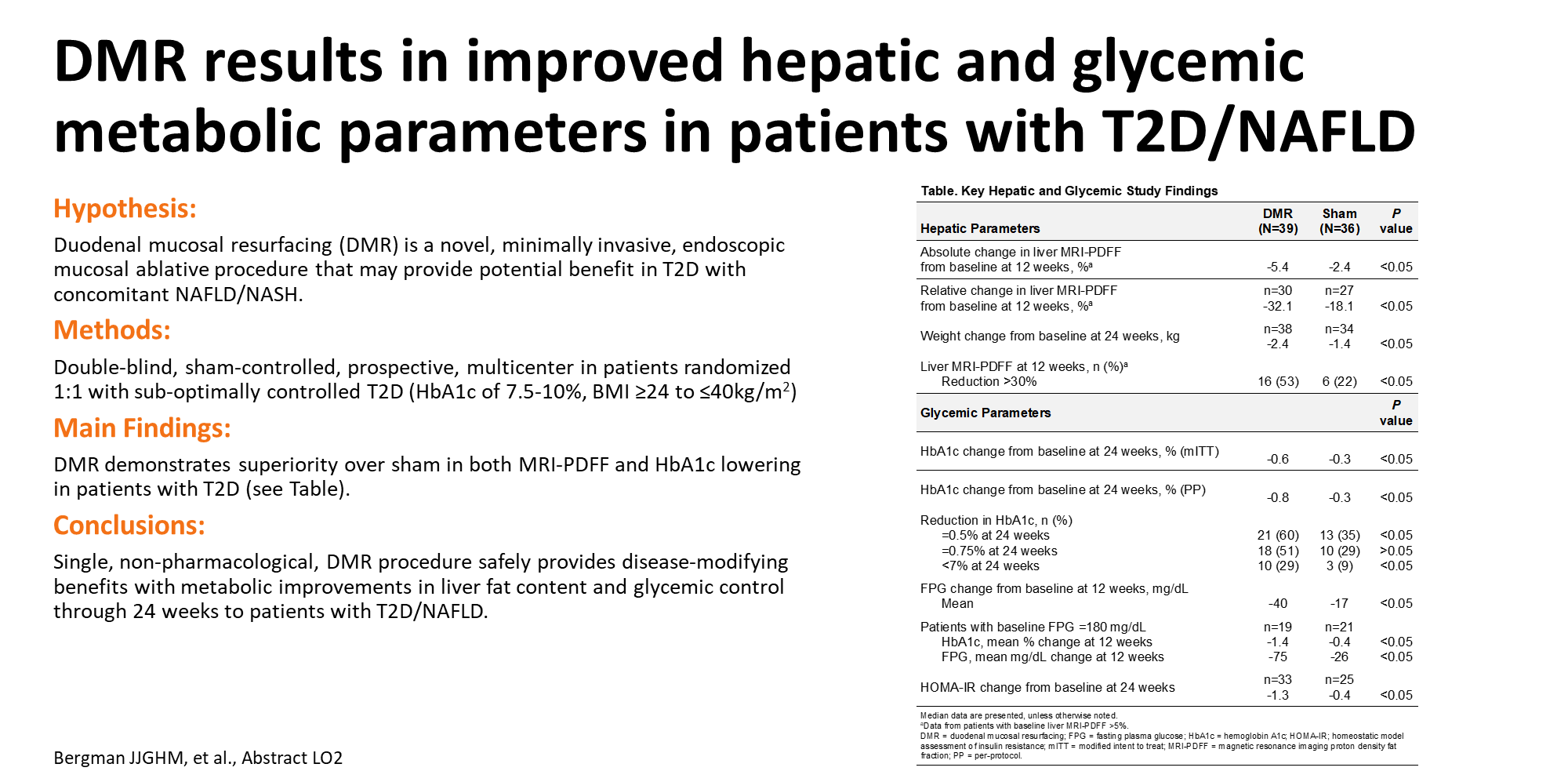 [Speaker Notes: LO2
TOPLINE RESULTS FROM THE FIRST RANDOMIZED, DOUBLE-BLIND, SHAM-CONTROLLED, PROSPECTIVE, MULTICENTER STUDY OF DUODENAL MUCOSAL RESURFACING (DMR) EFFICACY, SAFETY, AND IMPACT ON NASH BIOMARKERS IN PATIENTS WITH TYPE 2 DIABETES (T2D)

J.J.G.H.M Bergman1, Jacques Deviere2, David Hopkins3, Eduardo Guimarães Hourneaux De Moura4, Harith Rajagopalan5, Juan Carlos Lopez-Talavera5, Kelly White5, Vijeta Bhambhani5, Geltrude Mingrone6,7,8, Guido Costamagna6,7,8, Rehan Haidry9, Eduardo Grecco10, Manoel Galvão Neto10, Guruprasad Aithal11, Alessandro Repici12, Bu Hayee13, Amyn Haji14, John Morris15, Raf Bisschops16, Manil Chouhan17 and Arun Sanyal18, (1)Gastroenterology and Hepatology, Amsterdam University Medical Center, (2)Department of Gastroenterology, Hepatopancreatology and Digestive Oncology, Cliniques Universitaires De Bruxelles Hôpital Erasme, Université Libre De Bruxelles, Bruxelles, Belgium, (3)Institute of Diabetes, Endocrinology, and Obesity, King’s Health Partners, (4)University of São Paulo Medical School, (5)Fractyl Laboratories, Inc, (6)Fondazione Policlinico Universitario a. Gemelli Irccs, (7)Università Cattolica Del S, Cuore, (8)King’s College London, (9)University College Hospital, (10)ABC School of Medicine, (11)Nottingham University Hospitals NHS Trust and the University of Nottingham, (12)Humanitas Research Hospital, (13)Department of Gastroenterology, King's College Hospital, (14)King’s Health Partners, (15)Glasgow Royal Infirmary, (16)University of Leuven, (17)UCL Centre for Medical Imaging, University College London, (18)Medicine, Virginia Commonwealth University, Richmond, VA

Background: 
The duodenum is a key metabolic signaling center, and duodenal mucosal hyperplasia is a potential therapeutic target for insulin-resistance (IR)–related metabolic diseases. DMR is a novel, minimally invasive, endoscopic mucosal ablative procedure designed to promote healthy regrowth of the duodenal mucosa. Prior studies showed DMR improves glycemic and hepatic parameters in patients with T2D, indicating potential benefit in T2D with concomitant nonalcoholic fatty liver disease/nonalcoholic steatohepatitis (NAFLD/NASH). 

Methods: 
First sham-controlled, double-blind, prospective study of DMR in patients with sub-optimally controlled T2D, conducted across 11 sites (9 in EU, 2 in Brazil). Eligible patients (HbA1c of 7.5-10%, BMI ≥24 to ≤40kg/m2, on stable treatment with ≥1 oral anti-diabetic medication) were randomized 1:1 to receive DMR or sham procedure. Primary efficacy endpoints are change in liver magnetic resonance imaging-proton density fat fraction (MRI-PDFF) from baseline to 12 weeks in patients whose baseline liver MRI-PDFF was >5% and change in HbA1c from baseline to 24 weeks. Secondary endpoints assessed include change in relative MRI-PDFF from baseline to week 12 and weight from baseline to week 24. The primary analysis population (modified intent to treat [mITT]) included randomized patients in whom study procedure was attempted. 

Results: 
A total of 108 patients were enrolled (DMR, n=56; sham, n=52). Prespecified interaction testing revealed non-homogeneity between one country and the remaining patient populations; therefore analyses were stratified. In the mITT cohort (DMR, n=39; sham, n=36), most patients were male (77%); mean (SD) age was 57.2 (8.9) years, BMI was 31.1 (3.9) kg/m2, HbA1c was 8.3 (0.6), HOMA-IR was 5.1 (2.7), and liver MRI-PDFF (in patients with MRI-PDFF >5% at baseline, n=60) was 17.1 (7.2) at baseline— parameters were well balanced between DMR/sham groups. Median change from baseline at 12 weeks in liver MRI-PDFF was –5.4% (DMR) and –2.4% (sham; P<0.05; Table). Median change from baseline in HbA1c at 24 weeks was –0.6% (DMR) compared with –0.3% (sham; P<0.05). No serious adverse events or unanticipated adverse device effects were reported through 24 weeks. The rate of hypoglycemia was similar between DMR and sham groups. 

Conclusion: 
A single DMR procedure safely elicits favorable, disease modifying, metabolic effects with improvements in hepatic, glycemic, and body weight parameters through 24 weeks in patients with sub-optimally controlled T2D.

Disclosures:
J.J.G.H.M Bergman – Fractyl Laboratories, Inc: Advisory Committee or Review Panel; Fractyl Laboratories, Inc: Grant/Research Support;
Jacques Deviere – Fractyl Laboratories, Inc.: Grant/Research Support;
David Hopkins – Novo Nordisk: Consulting; Novo Nordisk: Speaking and Teaching; Sanofi: Consulting; Sanofi: Speaking and Teaching; Astra Zeneca: Consulting; Astra Zeneca: Speaking and Teaching; Roche: Consulting; Roche: Speaking and Teaching; Sunovion: Consulting; Sunovion: Speaking and Teaching; Fractyl Laboratories, Inc.: Consulting; Fractyl Laboratories, Inc.: Speaking and Teaching;
Eduardo Guimarães Hourneaux De Moura – Olympus do Brasil: Consulting; Boston Scientific: Consulting;
Harith Rajagopalan – 5Fractyl Laboratories, Inc: Employment; 5Fractyl Laboratories, Inc: Stock Shareholder;
Juan Carlos Lopez-Talavera – Fractyl Laboratories, Inc.: Employment; Fractyl Laboratories, Inc.: Stock Shareholder;
Kelly White – Fractyl Laboratories, Inc.: Employment; Fractyl Laboratories, Inc.: Stock Shareholder;
Vijeta Bhambhani – Fractyl Laboratories, Inc.: Employment; Fractyl Laboratories, Inc.: Stock Shareholder;
Rehan Haidry – Cook Endoscopy: Grant/Research Support; Cook Endoscopy: Consulting; Pentax Europe: Consulting; Pentax Europe: Grant/Research Support; Medtronic: Consulting; Medtronic: Grant/Research Support; C2 Therapeutics: Consulting; C2 Therapeutics: Grant/Research Support; Fractyl Laboratories, Inc.: Consulting; Fractyl Laboratories, Inc.: Grant/Research Support;
Eduardo Grecco – Fractyl Laboratories, Inc: Consulting; Apollo Endosurgery: Consulting; Medtronic: Consulting;
Manoel Galvão Neto – Fractyl Laboratories, Inc: Consulting; GI Windows: Consulting; GI Dynamics: Consulting; Apollo: Consulting; Ethicon: Speaking and Teaching; Medtronic: Speaking and Teaching; Olympus: Speaking and Teaching;
Alessandro Repici – Norgine: Grant/Research Support; Fujifilm: Grant/Research Support; Boston Scientific: Grant/Research Support; ERBE: Grant/Research Support; Medtronic: Advisory Committee or Review Panel; Boston Scientific: Advisory Committee or Review Panel; EndoStart: Advisory Committee or Review Panel; EndoKey: Advisory Committee or Review Panel; Alfasigma: Advisory Committee or Review Panel; FujiFilm: Advisory Committee or Review Panel;
John Morris – Fractyl Laboratories, Inc.: Consulting; Cook Medical: Consulting;
Arun Sanyal – Sanyal Bio: Stock Shareholder; Exhalenz Stock, Akarna, Genfit, Durect, Indalo, Tiziana: Stock Shareholder; Novartis, Merck, Galectin, Bristol Myers, Merck, Sequana, Boehringer Ingelhiem, Echosense, Salix, Malinckrodt, Cumberland, Gilead: Grant/Research Support; Conatus, Gilead, Elsevier, Echosens, Malinckrodt, Immuron, Intercept, Pfizer, Salix, Uptodate, Boehringer Ingelhiem, Novartis, Nimbus, Nitto Denko, Hemoshear, Lilly, Novo Nordisk, Fractyl, Allergan, Chemomab, Affimmune, Teva, Ardelyx, Terns: Consulting; ENYO, Birdrock, Albireo, Sanofi, Jannsen, Takeda, Zydus, BASF, Amra, Perspectum, OWL, Poxel, Servier, Second Genome, General Electric, 89Bio: Consulting; NorthSea Therapeutics: Consulting; Albireo: Consulting; NGM Bio: Consulting; Cirius: Consulting; Astra Zeneca: Consulting;
The following people have nothing to disclose: Guido Costamagna, Bu Hayee, Amyn Haji, Raf Bisschops, Manil Chouhan
Geltrude Mingrone: DMR from Fractyl Laboratories Inc
Disclosure information not available at the time of publication: Guruprasad Aithal]
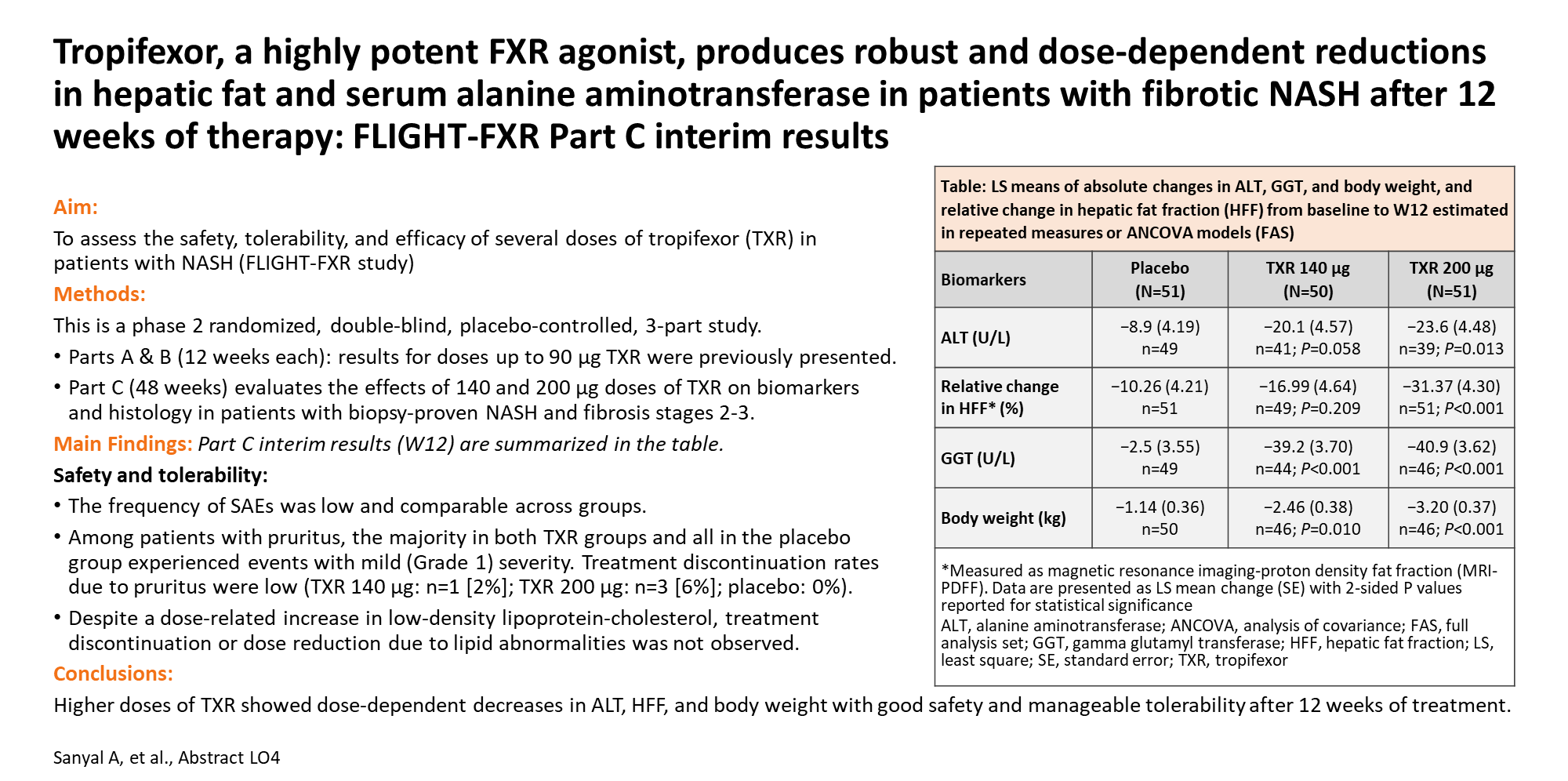 [Speaker Notes: LO4
TROPIFEXOR, A HIGHLY POTENT FXR AGONIST, PRODUCES ROBUST AND DOSE-DEPENDENT REDUCTIONS IN HEPATIC FAT AND SERUM ALANINE AMINOTRANSFERASE IN PATIENTS WITH FIBROTIC NASH AFTER 12 WEEKS OF THERAPY: FLIGHT-FXR PART C INTERIM RESULTS

Kathryn Jean Lucas1, Patricia Lopez2, Eric J. Lawitz3, Aasim Sheikh4, Diego Aizenberg5, Stanley Hsia6, George Boon Bee Goh7, John M. Vierling8, Juan Pablo Frias6, Judith White9, Yuichiro Eguchi10, Donald Lazas11, Guy Neff12, Masato Yoneda13, Salvador Augustin14, Won Kim15, Juergen Loeffler2, Felicity Ann Schaefer16, Sophie Lamle2, Miljen Martic2, Clifford Brass16 and Arun Sanyal17, (1)Diabetes and Endocrinology Consultants, Morehead City, NC, USA, (2)Novartis Pharma AG, Basel, Switzerland, (3)Texas Liver Institute, University of Texas Health, San Antonio, TX, USA, (4)Gastrointestinal Specialists of Georgia, Marietta, GA, USA, (5)Centro Medico Viamonte, Buenos Aires, Argentina, (6)National Research Institute, Los Angeles, CA, USA, (7)Singapore General Hospital, Singapore, (8)Advanced Liver Therapies, Baylor College of Medicine, Houston, TX, USA, (9)Bioclinica Research, Orlando, FL, USA, (10)Liver Center, Saga University, Saga, Japan, (11)Digestive Health Research / Objective GI, Nashville, TN, US, (12)Florida Digestive Health Specialist Research Institute; Florida Research Institute, Bradenton, FL, USA, (13)Department of Gastroenterology and Hepatology, Yokohama City University Hospital, Yokohama, Japan, (14)Hospital Vall d’Hebron, Barcelona, Cataluna, Spain, (15)Boramae Medical Center, Seoul National University Hospital, Seoul, Korea, (16)Novartis Pharmaceutical Corporation, East Hanover, USA, (17)Virginia Commonwealth University School of Medicine, Richmond, Virginia, USA

Background: 
FLIGHT-FXR (NCT02855164) is a phase 2 randomized, double blind, placebo-controlled, 3-part, adaptive-design study to assess the safety, tolerability, and efficacy of several doses of tropifexor (LJN452, TXR) in patients with non-alcoholic steatohepatitis (NASH). Results from the first two parts (A and B) demonstrated anti-inflammatory and anti-steatotic efficacy of 60 and 90 µg TXR based on biomarkers, and favorable safety at Week 12 (W12). Here, we present prespecified interim results at W12 from Part C. 

Methods: 
In Part C, the effects of higher doses of TXR on biomarkers and histology will be evaluated over 48 weeks in patients with biopsy-proven NASH and fibrosis stages 2-3. In all, 152 patients (64% females) were randomized to receive placebo (N = 51), TXR 140 µg (N = 50) or TXR 200 µg (N = 51) once daily. Prespecified endpoints assessed at W12 included overall safety and changes in alanine aminotransferase (ALT), hepatic fat fraction (HFF), gamma glutamyl transferase (GGT), and body weight. 

Results: 
Prespecified endpoints were met for TXR at a dose of 200 μg. Efficacy results are presented in the table below. Relative HFF reduction (without imputation for missing values) by ≥30% was achieved in 20%, 32%, and 64% of patients in the placebo, TXR 140 µg, and TXR 200 µg groups, respectively. The frequency of serious adverse events was low and comparable across groups. Among patients with pruritus, >60% in both TXR groups and all in the placebo group experienced events with mild (Grade 1) severity. Treatment discontinuation rates due to pruritus were low (TXR 140 µg: n = 1 [2%]; TXR 200 µg: n = 3 [6%]; placebo: 0%). A dose-related increase in low density lipoprotein-cholesterol (LDL-C) was seen. None of the lipid changes led to treatment discontinuation or dose reduction. 

Conclusion: 
In this prespecified interim analysis of Part C, higher doses of TXR resulted in robust and dose-dependent decreases in ALT, HFF, and body weight with good safety and tolerability after 12 weeks of treatment. Similar to other farnesoid X receptor agonists, these higher doses were associated with mild pruritus and minor dose-related increase in LDL-C. Changes in liver histology resulting from this trial, along with trials of TXR in combination with drugs with other mechanisms of action, will define future therapeutic options in fibrotic NASH.

Disclosures:
Patricia Lopez – Novartis: Employment;
John M. Vierling – Abbvie: Grant/Research Support; Abbvie: Advisory Committee or Review Panel; Arena: Consulting; BLADE: Advisory Committee or Review Panel; BLADE: Grant/Research Support; Bristol-Meyers-Squibb: Grant/Research Support; Bristol-Meyers-Squibb: Advisory Committee or Review Panel; Conatus: Grant/Research Support; Conatus: Advisory Committee or Review Panel; Exalenz: Advisory Committee or Review Panel; Genentech: Consulting; Gilead: Grant/Research Support; Gilead: Advisory Committee or Review Panel; HEPATIQ: Advisory Committee or Review Panel; HepQuant: Advisory Committee or Review Panel; Immuron: Grant/Research Support; Immuron: Advisory Committee or Review Panel; Intercept: Grant/Research Support; Intercept: Advisory Committee or Review Panel; Mallinckrodt: Grant/Research Support; Mallinckrodt: Advisory Committee or Review Panel; Merck: Grant/Research Support; Merck: Advisory Committee or Review Panel; Novartis: Grant/Research Support; Novartis: Advisory Committee or Review Panel; Ocera: Grant/Research Support; SciGen: Consulting; Sundise: Grant/Research Support; Sundise: Advisory Committee or Review Panel; Taiwan J: Grant/Research Support; Taiwan J: Advisory Committee or Review Panel; Umecrine: Consulting; CymaBay: Grant/Research Support; CymaBay: Advisory Committee or Review Panel; Eiger: Grant/Research Support; Enanta: Grant/Research Support; Enanta: Advisory Committee or Review Panel; Galectin: Grant/Research Support; Genfit: Grant/Research Support; Genkyotex: Grant/Research Support; Ikaria: Grant/Research Support; NGM Pharmaceuticals: Grant/Research Support; Pfizer: Grant/Research Support; Chronic Liver Disease Foundation: Speaking and Teaching; Gastrointestinal and Liver Disease Association: Speaking and Teaching; ViralEd: Speaking and Teaching; Athenex: Board Membership; Athenex: Stock Shareholder;
Juan Pablo Frias – Novartis: Grant/Research Support; Novo Nordisk: Grant/Research Support; Allergan: Grant/Research Support; Madrigal: Grant/Research Support; Pfizer: Grant/Research Support; Gilead: Consulting; Intercept: Grant/Research Support;
Judith White – Lilly: Consulting;
Guy Neff – Cirius Therapeutics: Grant/Research Support;
Salvador Augustin – Novartis: Speaking and Teaching; Novartis: Consulting; Gilead: Grant/Research Support; Gilead: Advisory Committee or Review Panel; Intercept: Consulting; Allergan: Speaking and Teaching; Gilead: Speaking and Teaching; Pfizer: Consulting;
Juergen Loeffler – Novartis: Employment; Novartis: Stock Shareholder;
Felicity Ann Schaefer – Novartis: Employment;
Sophie Lamle – Novartis: Employment;
Miljen Martic – Novartis AG: Employment; Novartis AG: Stock Shareholder;
Clifford Brass – Novartis: Employment;
Arun Sanyal – Sanyal Bio: Stock Shareholder; Exhalenz Stock, Akarna, Genfit, Durect, Indalo, Tiziana: Stock Shareholder; Novartis, Merck, Galectin, Bristol Myers, Merck, Sequana, Boehringer Ingelhiem, Echosense, Salix, Malinckrodt, Cumberland, Gilead: Grant/Research Support; Conatus, Gilead, Elsevier, Echosens, Malinckrodt, Immuron, Intercept, Pfizer, Salix, Uptodate, Boehringer Ingelhiem, Novartis, Nimbus, Nitto Denko, Hemoshear, Lilly, Novo Nordisk, Fractyl, Allergan, Chemomab, Affimmune, Teva, Ardelyx, Terns: Consulting; ENYO, Birdrock, Albireo, Sanofi, Jannsen, Takeda, Zydus, BASF, Amra, Perspectum, OWL, Poxel, Servier, Second Genome, General Electric, 89Bio: Consulting; NorthSea Therapeutics: Consulting; Albireo: Consulting; NGM Bio: Consulting; Cirius: Consulting; Astra Zeneca: Consulting;
Eric J. Lawitz: Tropifexor is an investigational drug.
, Aasim Sheikh, Diego Aizenberg, Stanley Hsia, George Boon Bee Goh, Yuichiro Eguchi, Donald Lazas, Masato Yoneda, Won Kim]
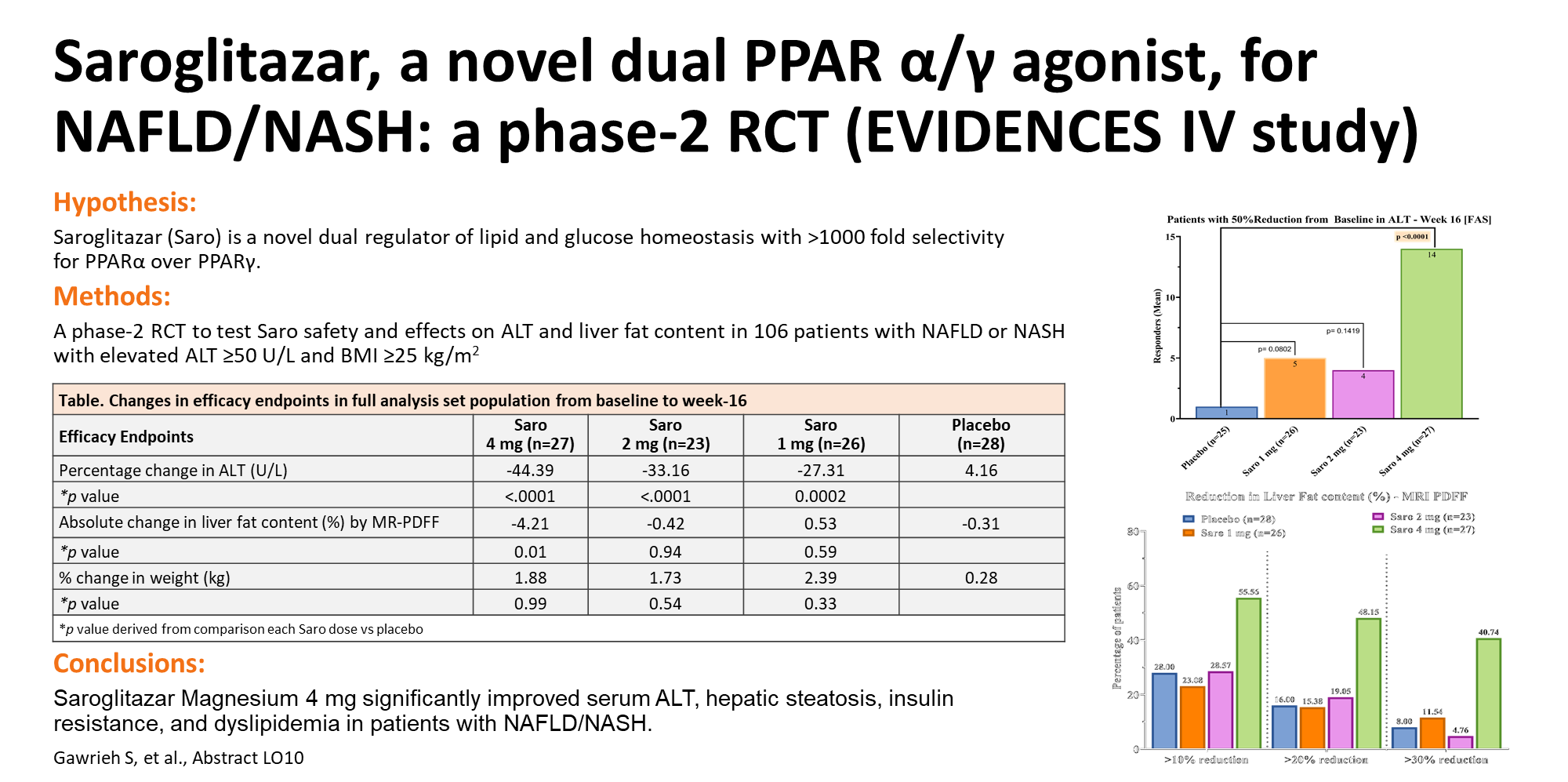 [Speaker Notes: LO10
A PHASE 2, PROSPECTIVE, MULTICENTER, DOUBLE-BLIND, RANDOMIZED STUDY OF SAROGLITAZAR MAGNESIUM 1 MG, 2 MG OR 4 MG VERSUS PLACEBO IN PATIENTS WITH NONALCOHOLIC FATTY LIVER DISEASE AND/OR NONALCOHOLIC STEATOHEPATITIS (EVIDENCES IV)

Samer Gawrieh, Gastroenterology & Hepatology, Indiana University School of Medicine, Mazen Noureddin, Digestive and Liver Diseases, Cedars Sinai Medical Center, Nicole M. Loo, Hepatobiliary Cancer, Texas Liver Institute, Rizwana Mohseni, Catalina Research Institute, LLC, Vivek R. Awasty, Internal Medicine, Ohiohealth Marion General Hospital, Kenneth Cusi, Endocrinology, Diabetes & Metabolism, University of Florida, Kris V. Kowdley, Liver Care Network and Organ Care Research, Swedish Medical Center, Michelle Lai, Gastroenterology and Hepatology, Beth Israel Deaconess Medical Center, Eugene R. Schiff, Schiff Center for Liver Diseases, University of Miami School of Medicine, Deven V. Parmar, Zydus Discovery Dmcc, Pankaj R. Patel, Zydus Research Centre, Cadila Healthcare Ltd. and Naga P. Chalasani, Gastroenterology and Hepatology, Indiana University School of Medicine

Background: 
Nonalcoholic fatty liver disease (NAFLD) and nonalcoholic steatohepatitis (NASH) are major health problems without approved therapies. Pre-clinical studies suggest that Saroglitazar (a novel dual peroxisome proliferator activated receptor α/γ agonist) is an effective treatment for NAFLD/NASH. This phase-2, prospective, multicentre, double-blind, randomized trial was conducted to determine efficacy and safety of Saroglitazar Magnesium (Saro) 1 mg, 2 mg or 4 mg compared to placebo in patients with NAFLD/NASH. 

Methods:A total 106 adult subjects with NAFLD/NASH who had alanine aminotransferase (ALT) ≥50 U/L and body mass index ≥25 kg/m2 were randomized in a 1:1:1:1 ratio to Saro 1 mg, 2 mg or 4 mg and placebo at 23 centers in the US. Primary efficacy endpoint was percentage change in ALT levels from baseline to week-16 in Saro groups vs placebo group. Key secondary efficacy endpoints included proportion of patients with ≥50% reduction in ALT levels and change in liver fat content (measured by MR-PDFF) from baseline to week-16 in Saro groups vs placebo group. 

Results: 
Baseline characteristics were similar across the 4 study groups. The primary efficacy endpoint was met (Table). A significant reduction in mean ALT from baseline to week-16 was observed with Saro 1 mg (‑27.3%), 2 mg (‑33.1%), and 4 mg (‑44.3%) vs placebo (4.1%) (p<0.001 for all). A significantly higher proportion of patients had ≥50% reduction in mean ALT from baseline to week-16 with Saro 4 mg vs placebo (51.8% versus 3.5%; p<0.0001). At week-16, Saro 4 mg compared to placebo significantly reduced HOMA-IR (‑5.1 vs ‑2.5), triglycerides (‑70.3 vs ‑3.4), total cholesterol (‑24.2 vs ‑4.4), APRI (‑0.16 vs 0.09), and mean liver fat content (‑4.2% versus ‑0.3%) (p<0.05 for all). A significantly higher % of patients had reduction in liver fat content by >30% on Saro 4 mg vs placebo (40.7% vs 8%, p=0.006). There was not significant percent change in body weight with Saro 4 mg vs placebo (1.88% vs 0.28%, p=0.9). Overall, Saro was well-tolerated and no death or cardiovascular events occurred during the study. 

Conclusion: 
Saroglitazar Magnesium 4 mg significantly improved serum ALT, hepatic steatosis, insulin resistance, and dyslipidemia in patients with NAFLD/NASH.

Disclosures:
Samer Gawrieh – Zydus: Grant/Research Support; Cirius: Grant/Research Support; Galmed: Grant/Research Support; Transmedics: Consulting;
Mazen Noureddin – Allergan plc: Consulting; Gilead: Advisory Committee or Review Panel; Pfizer: Advisory Committee or Review Panel; Intercept: Advisory Committee or Review Panel; Blade: Advisory Committee or Review Panel; Fractyl: Advisory Committee or Review Panel; Novartis: Advisory Committee or Review Panel; OWL: Advisory Committee or Review Panel; Echosens: Speaking and Teaching; Intercept: Speaking and Teaching; Echosens: Speaking and Teaching; Abbott: Speaking and Teaching; Simply Speaking: Speaking and Teaching; Gilead: Grant/Research Support; Allergan: Grant/Research Support; Genfit: Grant/Research Support; BMS: Grant/Research Support; Galmed: Grant/Research Support; Conatus: Grant/Research Support; Enanta: Grant/Research Support; Novartis: Grant/Research Support; Shire: Grant/Research Support; Zydus: Grant/Research Support; Viking: Stock Shareholder; Ananetos: Stock Shareholder;
Nicole M. Loo – Gilead: Advisory Committee or Review Panel; Dova: Consulting;
Kenneth Cusi – Cirius: Grant/Research Support; Inventiva: Grant/Research Support; Janssen: Grant/Research Support; Novartis: Grant/Research Support; Novo Nordisk: Grant/Research Support; Zydus: Grant/Research Support; BMS: Consulting; Deuterex: Consulting; Novo Nordisk: Consulting; Eli Lilly and Company: Consulting; Janssen Research and Development, LLC: Consulting; Poxel: Consulting; Amgen: Consulting; Echosens: Grant/Research Support;
Eugene R. Schiff – Eiger: Grant/Research Support; Assembly Biosciences: Grant/Research Support; Galmed: Grant/Research Support; Zydus: Grant/Research Support; Celgene: Grant/Research Support; Astrazeneca: Advisory Committee or Review Panel; Beckman: Grant/Research Support; Biokit: Grant/Research Support; Bristol Myers: Grant/Research Support; Conatus: Grant/Research Support; Discovery Science: Grant/Research Support; Genfit: Grant/Research Support; Intercept: Grant/Research Support; Merck: Consulting; Novartis: Grant/Research Support; NovoNordisk: Grant/Research Support; Orasure Technologies: Grant/Research Support; Ortho Diagnostics: Grant/Research Support; Pfizer: Grant/Research Support; Prometheus Lab: Grant/Research Support; Roche Diagnostic: Grant/Research Support; Shire: Grant/Research Support; Siemens: Grant/Research Support; Target Pharma Solutions: Grant/Research Support; Tobira: Grant/Research Support; Zydus: Grant/Research Support;
Deven V. Parmar – Sr Director & Head Clinical Zydus Discovery DMCC: Employment;
The following people have nothing to disclose: Rizwana Mohseni, Michelle Lai, Pankaj R. Patel, Naga P. Chalasani
Kris V. Kowdley: Cenicriviroc, GS-4997, GS-0976, Obeticholic acid, INT-747, Saroglitazar MG, Emricasan, EDP-305
Disclosure information not available at the time of publication: Vivek R. Awasty]
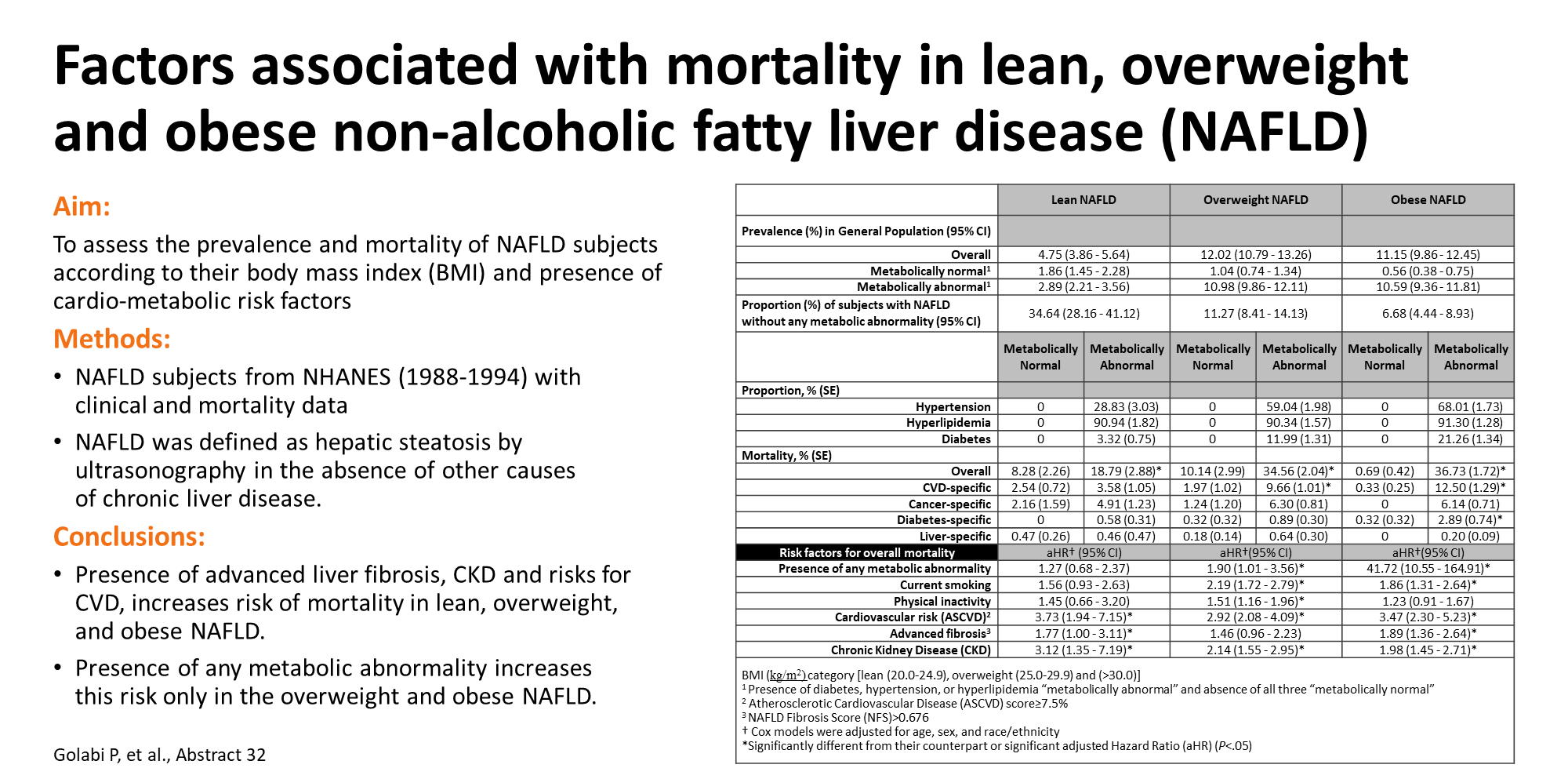 [Speaker Notes: 32 
FACTORS ASSOCIATED WITH MORTALITY IN LEAN, OVERWEIGHT AND OBESE NON-ALCOHOLIC FATTY LIVER DISEASE (NAFLD)

Dr. Pegah Golabi1, Dr. James Paik1, Dr. Tamoore Arshad2, Mariam Afendy1, Dr. Chapy Venkatesan2 and Zobair M. Younossi, MD, MPH, FAASLD1,3, (1)Betty and Guy Beatty Center for Integrated Research, Inova Health System, Falls Church, VA, United States, (2)Department of Medicine and Center for Liver Diseases, Inova Fairfax Hospital, Falls Church, VA, United States, (3)Center for Liver Diseases and Department of Medicine, Inova Fairfax Hospital, Falls Church, VA, United States

Background: 
NAFLD is the most common cause of chronic liver disease in the world. Although NAFLD is highly prevalent in patients with metabolic syndrome (MS) or its components, it can also occur in lean and metabolically normal individuals. Our aim was to determine the prevalence and mortality of NAFLD subjects according to their body mass index (BMI) and presence of cardio-metabolic risk factors. 

Methods: 
The Third National Health and Nutrition Examination Survey (NHANES) III with mortality data via linkage to the National Death Index was utilized. NAFLD was defined as mild to severe steatosis by ultrasound in the absence of other causes of liver disease. Presence of diabetes, hypertension, or hyperlipidemia was used to define “metabolically abnormal” and absence of all three was considered as metabolically normal. Cardiovascular risk and advanced hepatic fibrosis were determined by Atherosclerotic Cardiovascular Disease (ASCVD) score≥ 7.5% and NAFLD Fibrosis Score (NFS)>0.676. Prevalence and long-term outcomes were determined based on metabolic abnormality and BMI [lean (20.0-24.9), overweight (25.0-29.9) and obese (>30.0)]. Adjusted (age, sex, and race) hazard ratios (aHRs) were calculated. 

Results: 
We included 3,863 subjects with NAFLD (50.2% male, 75.2% white, age 46.1±15.6, 18.2% lean, 42.8% overweight and 39% obese). The proportion of metabolically normal NAFLD was 34.6% among lean, 11.3% among overweight and 6.7% among obese individuals. Among metabolically abnormal NAFLD, prevalence of hypertension and diabetes increased with higher BMI (trend P<.001). In contrast, hyperlipidemia did not increase with increasing BMI (trend P=0.724). After a median follow-up of 22.4 years, 25.7% (n=1,380) died with cardiac (n=421), cancer (n=227), diabetes (n=83), and liver-specific (n=35) causes. Adjusted models suggested that presence of cardiac risk, advanced liver fibrosis, and chronic kidney disease (CKD) were consistently associated with mortality in all weight groups with NAFLD (Table). Presence of metabolic abnormality was generally associated with mortality in obese and overweight NAFLD patients (Table). Risk for CV mortality were similar for overweight and obese NAFLD (Table). 

Conclusion: 
Among NAFLD, presence of advanced fibrosis, CV risk and CKD increases risk of mortality in lean, overweight and obese individuals. Presence of any metabolic abnormality increases this risk only in the overweight and obese NAFLD groups.

Disclosures:
Zobair M. Younossi – Shionogi: Consulting; BMS: Consulting; Novartis: Consulting; Abbvie: Consulting; Merck: Consulting; Novo Nordisk: Consulting; Intercept: Consulting; Viking: Consulting; Terns: Consulting; Gilead: Consulting; Siemens: Consulting 
The following people have nothing to disclose: Pegah Golabi, James Paik, Tamoore Arshad, Mariam Afendy, Chapy Venkatesan]
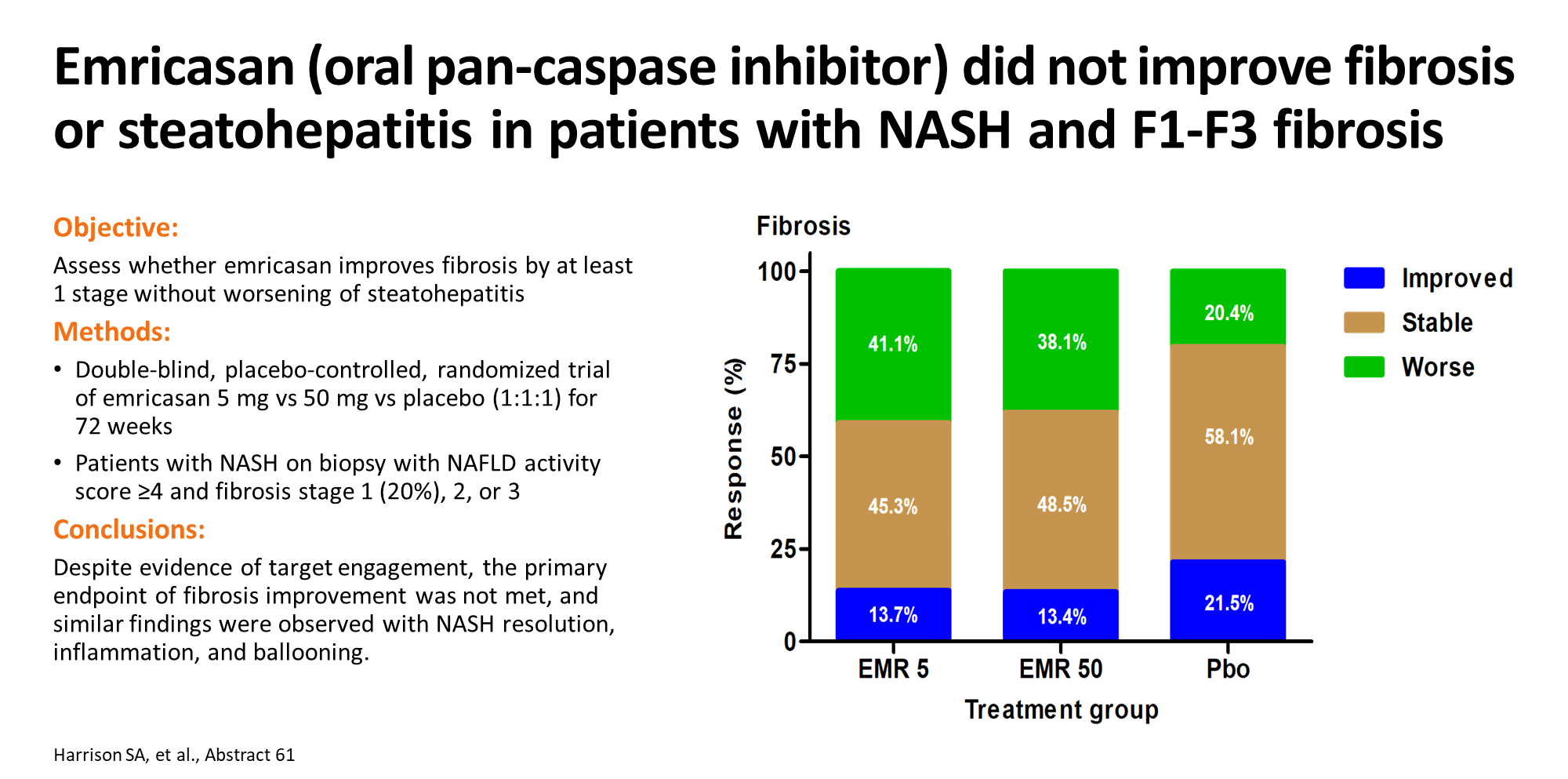 [Speaker Notes: 61 
A MULTICENTER, DOUBLE-BLIND, PLACEBO-CONTROLLED, RANDOMIZED TRIAL OF EMRICASAN IN SUBJECTS WITH NON-ALCOHOLIC STEATOHEPATITIS (NASH) AND FIBROSIS

Dr. Stephen A Harrison1, Zachary D Goodman2, Dr. Abdul Jabbar3, Ziad Younes4, Dr. Ravi Vemulapalli5, Dr. Bradley L Freilich6, Dr. Muhammad Y. Sheikh7, Dr. Jörn Schattenberg8, Dr. Zeid Kayali9, Dr. Adam Seth Zivony10, Aasim M. Sheikh11, Dr. Javier Garcia-Samaniego12, Sanjaya Kumar Satapathy13, Dr. George Therapondos14, Dr. Edward A. Mena15, Prof. Detlef Schuppan16, Mr. James M Robinson17, Dr. Jean Lin Chan18, Dr. David Hagerty17 and Dr. Arun J Sanyal19, (1)Pinnacle Clinical Research, San Antonio, TX, USA, (2)Inova Fairfax Hospital, Falls Church, VA, USA, (3)Gastroenterology of Southern Indiana, (4)Gastro One, Germantown, TN, USA, (5)Iowa Digestive Disease Center, (6)Kansas City Gastroenterology & Hepatology, (7)Fresno Clinical Research Center, (8)Department of Medicine, University Medical Center Mainz, (9)Inland Empire Liver Foundation, (10)Asheville Gastroenterology, (11)Gastrointestinal Specialists of Georgia, Marietta, GA, USA, (12)Hospital Universitario La Paz, Ciberehd, Idipaz, (13)University of Tennessee Health Science Center, (14)Hepatology, Ochsner Clinic Foundation, (15)California Liver Research Institute, (16)Institute of Translational Immunology and Research Center for Immunotherapy, University Medical Center of the Johannes Gutenberg-University Mainz, (17)Conatus Pharmaceuticals, (18)Conatus Pharmaceuticals Inc., San Diego, CA, USA, (19)Virginia Commonwealth University, Richmond, VA, USA

Background: 
NASH is a leading cause of end-stage liver disease and liver transplant, but currently there are no approved or effective pharmacologic therapies. Excessive cell death in NASH promotes local inflammation and correlates with fibrosis, suggesting that dysregulated apoptosis could be an important driver of progressive liver disease. The oral pan-caspase inhibitor emricasan lowered inflammation and fibrosis in mouse models of NASH and reduced transaminases in a placebo-controlled 28-day study of subjects with non-alcoholic fatty liver disease (NAFLD) and elevated ALT. 

Methods: 
Patients with NASH who had a NAFLD activity score (NAS) ≥ 4 and a NASH CRN fibrosis stage 1 (up to 20%), 2, or 3 were randomized 1:1:1 to emricasan 5 mg or 50 mg or placebo (pbo) orally twice daily for 72 weeks with follow-up biopsy. All screening and Week 72 biopsies were evaluated in a blinded fashion by a central expert histopathologist. 

Results: 
318 subjects (87 US/EU sites) were randomized, 286 (89%) completed the study and 34 (11%) discontinued, primarily due to withdrawal of consent or lost to follow-up. Treatment groups were generally balanced. Overall, mean (SD) age was 54.0 (11.8) years, 56% female, 94% Caucasian, BMI 34.6 (6.7) kg/m2, 51% T2DM, 60% metabolic syndrome, F1 21%, F2 42%, F3 37%, NAS 5.5 (1.0), ALT 64 (35), AST 59 (26). The primary endpoint of ≥1 stage fibrosis improvement without worsening steatohepatitis was achieved in 11.2% (5 mg) and 12.3% (50 mg) for emricasan groups vs 19.0% for placebo (p=0.97). The key secondary endpoint of NASH resolution without fibrosis worsening was achieved in 3.7% (5 mg) and 6.6% (50 mg) for emricasan groups vs 10.5% for placebo. Decreases in ALT, caspase 3/7, and cCK18 were observed over the 72-week study whereas initial decreases in AST and flCK18 at Weeks 4 and 12 were not sustained. Treatment-emergent AEs were similar (90.1% combined emricasan vs 86.7% pbo), with SAEs in 11.3% (emricasan) vs 6.7% (pbo), no imbalance in routine labs, vitals, ECGs, and no evidence of safety signal. 

Conclusion: 
Despite signs of target engagement with decreases in ALT and caspase 3/7, treatment with an oral caspase inhibitor did not meet the primary and secondary endpoints of fibrosis improvement or NASH resolution in patients with NASH and fibrosis. Emricasan was well tolerated. Further evaluation of the mechanisms underlying this finding may provide important insights into the understanding of necro-apoptosis in NASH pathophysiology.

Disclosures:
Stephen A Harrison – 3v Bio: Consulting; Poxel: Consulting; Blade Therapeutics: Consulting; Contravir: Consulting; Foresite: Consulting; Novo Nordisk: Consulting; Prometic: Consulting; Genfit: Consulting; Madrigal: Consulting; Innovate: Consulting; Chronic Liver Disease Foundation: Consulting; Hightide: Consulting; Axcella: Consulting; Akero: Consulting; Histo 
Ziad Younes – Cymabay: Grant/Research Support; Gilead: Grant/Research Support; Cereus: Grant/Research Support; Zydus: Grant/Research Support; Intercept: Speaking and Teaching; Intercept: Grant/Research Support; NovoNordisk: Grant/Research Support; Allergan: Grant/Research Support; NGM: Grant/Research Support; BMS: Grant/Research Support; AbbVie: Speakin 
Muhammad Y. Sheikh – Gilead: Grant/Research Support; Intercept: Grant/Research Support; Genfit: Grant/Research Support; Conatus: Grant/Research Support; Allergan: Grant/Research Support; Tobira: Grant/Research Support; NGM: Grant/Research Support; Shire: Grant/Research Support; Madrigal: Grant/Research Support; Enanta: Grant/Research Support; NorthSea Therapeu 
Jörn Schattenberg – Echosens: Advisory Committee or Review Panel; Gilead: Grant/Research Support; Gilead: Consulting; Genfit: Consulting; Intercept Pharmaceuticals: Consulting; BMS: Consulting; Boehringer Ingelheim: Consulting; Pfizer: Consulting; MSD: Consulting; Novartis: Consulting; AbbVie: Consulting 
Adam Seth Zivony – Genfit: Grant/Research Support; Intercept: Grant/Research Support 
Aasim M. Sheikh – Novartis: Grant/Research Support; Allergan: Grant/Research Support; NovoNordisk: Grant/Research Support; Zydus: Grant/Research Support; BMS: Grant/Research Support; Celgene: Grant/Research Support; Novartis: Advisory Committee or Review Panel; Intercept: Grant/Research Support; Gilead: Grant/Research Support; Discovery Life Sciences: Grant 
Javier Garcia-Samaniego – Abbvie: Consulting; MSD: Consulting; Gilead: Consulting; Gilead: Grant/Research Support 
Sanjaya Kumar Satapathy – Intercept Pharma, Alexion, Dova: Speaking and Teaching; Gilead, Intercept, Dova, Bayer, Exact Sciences, Genfit, Conatus, Shire: Grant/Research Support; Bayer, Intercept, Dova: Advisory Committee or Review Panel 
George Therapondos – Eisai: Speaking and Teaching; The Kinetix group: Advisory Committee or Review Panel; Boston Scientific: Speaking and Teaching; Intercept: Advisory Committee or Review Panel 
Jean Lin Chan – Conatus Pharmaceuticals Inc.: Employment 
The following people have nothing to disclose: Zeid Kayali, Edward A. Mena, Detlef Schuppan
Disclosure information not available at the time of publication: Zachary D Goodman, Abdul Jabbar, Ravi Vemulapalli, Bradley L Freilich, James M Robinson, David Hagerty]
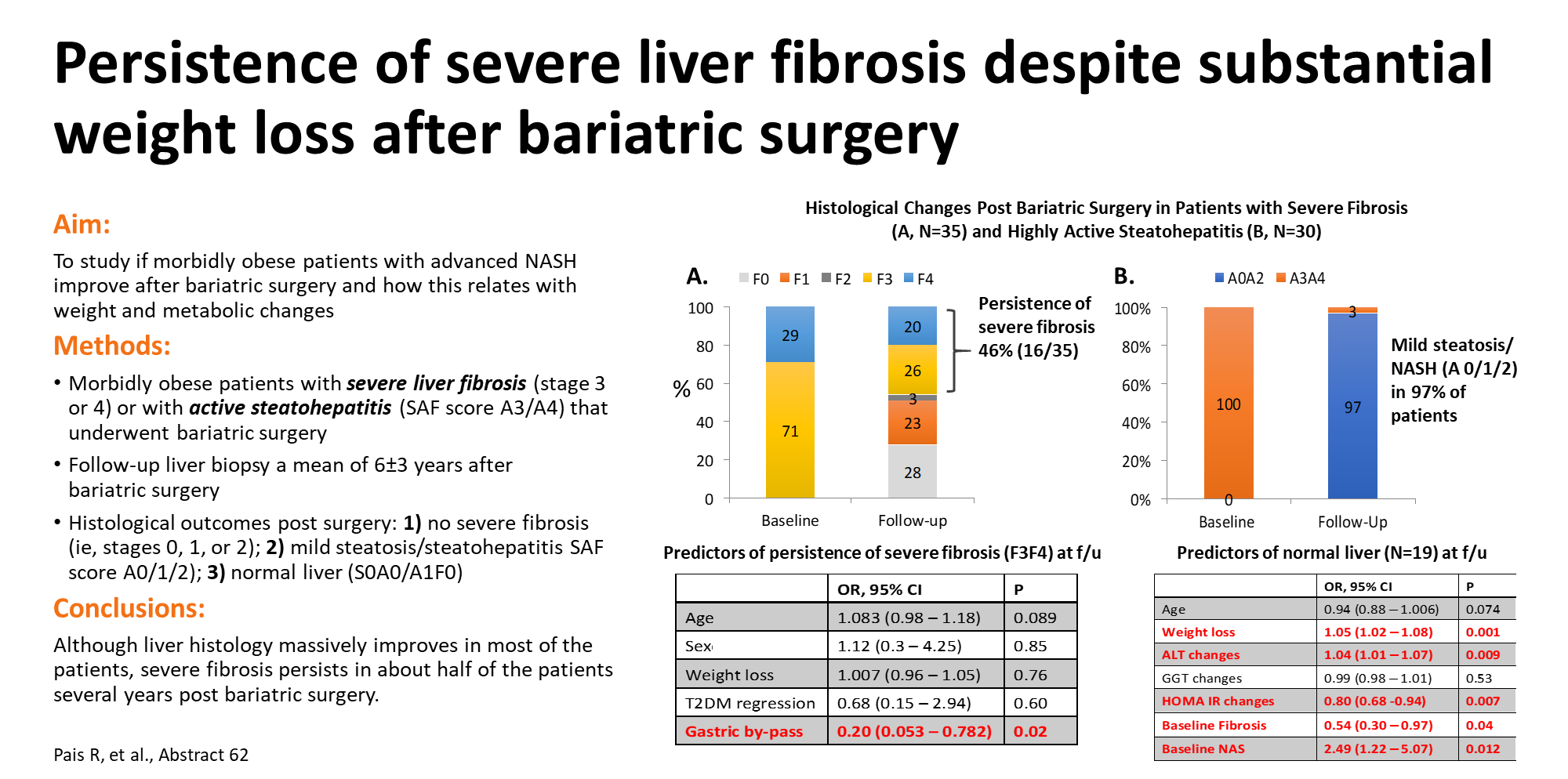 [Speaker Notes: 62 
PERSISTENCE OF SEVERE LIVER FIBROSIS DESPITE SUBSTANTIAL WEIGHT LOSS WITH BARIATRIC SURGERY

Dr. Raluca Pais1, Dr. Judith Aron-Wisnewsky2, Prof. Pierre Bedossa3, Prof. Jean-Michel Oppert4, Prof. Jean-Michel Siksik5, Laurent Genser2, Dr. Frederic Charlotte5, Prof. Karine Clement, MD, PhD2 and Prof. Vlad Ratziu4, (1)Assistance Publique Hôpitaux De Paris, Hôpital Pitié-Salpétrière – Sorbonne Université ; Institut of Cardiometabolism and Nutrition; Paris, France, (2)Inserm/Sorbonne Université Umrs 1269 Nutriomique, Service De Nutrition, Assistance Publique Hôpitaux De Paris, France, (3)Institute of Cellular Medicine, Newcastle University, Newcastle upon Tyne, United Kingdom, (4)Assistance Publique Hôpitaux De Paris, Hôpital Pitié-Salpétrière – Sorbonne Université ; Institut of Cardiometabolism and Nutrition; Paris, France, (5)Assistance Publique Hôpitaux De Paris, Hôpital Pitié-Salpétrière – Sorbonne Université; Paris, France

Background: 
Bariatric surgery induces substantial hepatic and metabolic improvement in NASH patients although it is unclear if advanced NASH always improves several years post-surgery. Aim:To analyze improvement in hepatic histology and its relation with weight and metabolic changes in obese patients with advanced NASH that underwent bariatric surgery. 

Methods: 
868 patients underwent bariatric surgery with perioperative liver biopsy between 2004–2014. Central reading used the SAF score and the NASH-CRN fibrosis stage. Advanced NASH was defined as either severe fibrosis (SF, ie, F3 or F4) or high activity (HA, ie, SAF activity grade 3 or 4 with F0, 1 or 2). 181 of 868 pts had advanced NASH; among them, 65 pts (35 SF and 30 HA, 53 gastric by-pass, 12 sleeve) consented to a follow-up liver biopsy(fLB). Outcomes at fLB were: fibrosis response (pts with no SF), activity response (pts with no HA) and normal liver (S0A0/A1F0). 

Results: 
fLB was performed a mean of 6±3 years after surgery. At fLB there were 54% (19/35) SF responders, 97% (29/30) HA responders and 29% (19/65) pts with normal liver. 16 (45%) pts with baseline SF had persistent SF despite massive weight loss (-23%+/-9 kg), improvement in insulin resistance, normal ALT (in 63%), decrease in NAS (-3.12±2.3) and NASH resolution (in 67%). Compared to SF responders, they were older (56±8 vs 49±12, p=0.031), had less diabetes resolution (21% vs 50% p=0.09) and less often gastric by-pass (69% vs 100% p=0.014), shorter duration before fLB (4.2±2.2 vs 7.5±2.5 years, p<0.001) but similar weight-loss (23±9% vs 27±9%, p=0.19). Adjusting for age and sex, surgical procedures other than gastric bypass predicted SF at fLB independent of baseline BMI, weight loss or diabetes resolution. 
No pts with HA progressed to SF, 70% had normal ALT, 87% NASH resolution, 53% normal liver and 71% diabetes resolution. Normal liver at fLB occurred in 19 pts (16 with HA and 3 with SF at baseline). They had similar age, follow-up time, baseline BMI but shorter diabetes duration and more weight loss post-surgery. Absence of SF at baseline was an independent predictor of a normal liver at fLB. 

Conclusion: 
Liver histology massively improves in most patients without severe fibrosis. However, severe fibrosis persists in about half of the patients several years post bariatric surgery. Gastric by-pass results in reversal of SF more often than other procedures and independently of metabolic improvement.

Disclosures:
Vlad Ratziu – Allergan: Consulting; Genfit: Consulting; Intercept: Consulting; Novartis: Consulting; Boehringer Ingelheim: Consulting; Novo Nordisk: Consulting; Galmed: Consulting; Pfizer: Consulting; Gilead: Grant/Research Support; Intercept: Grant/Research Support 
The following people have nothing to disclose: Raluca Pais, Judith Aron-Wisnewsky, Pierre Bedossa, Jean-Michel Oppert, Jean-Michel Siksik, Laurent Genser, Frederic Charlotte, Karine Clement]
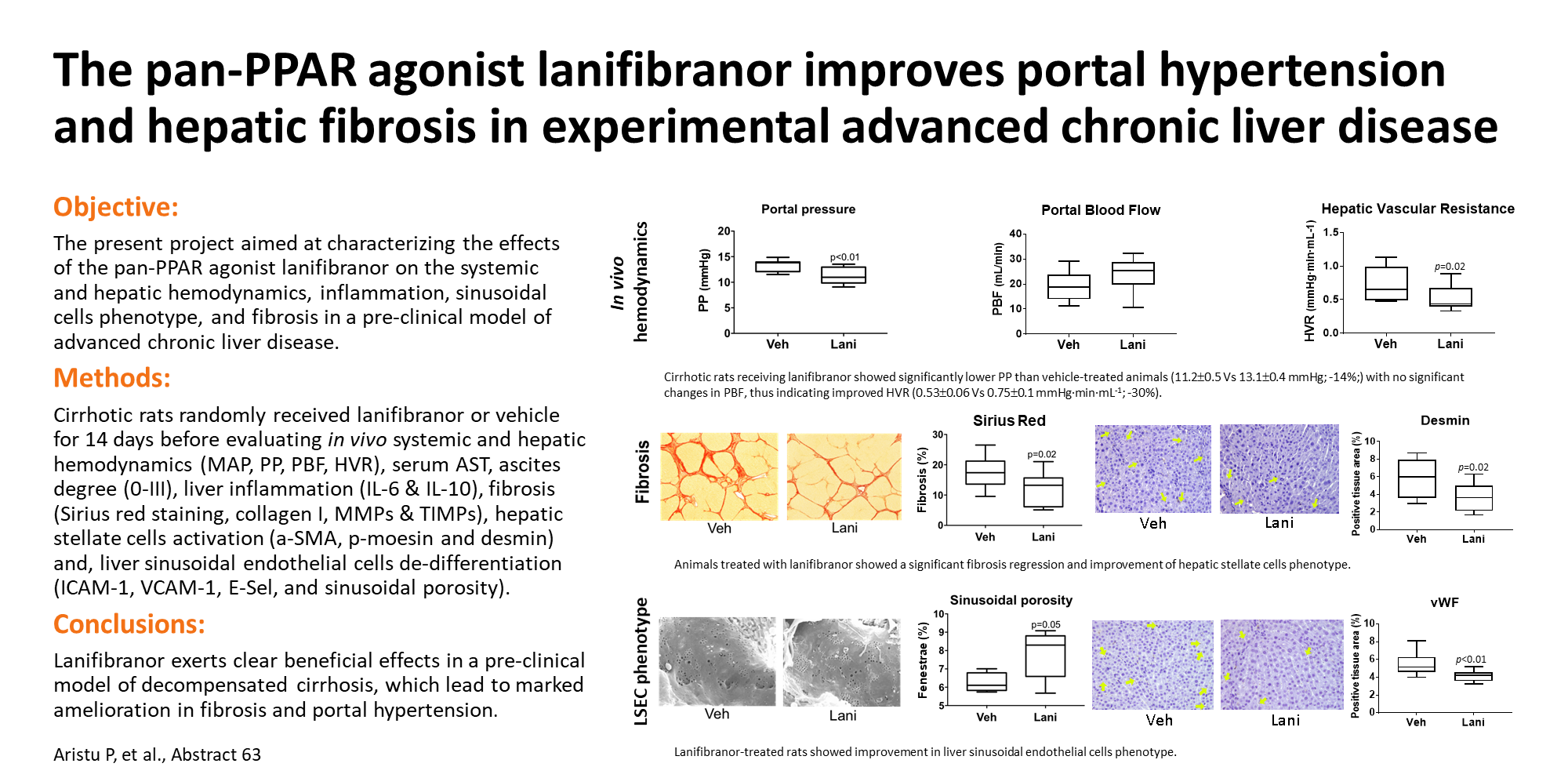 [Speaker Notes: 63 
THE PAN-PPAR AGONIST LANIFIBRANOR IMPROVES PORTAL HYPERTENSION AND HEPATIC FIBROSIS IN EXPERIMENTAL ADVANCED CHRONIC LIVER DISEASE

Mr. Peio Aristu1, Zoe Boyer-Diaz1, Dr. Pierre Broqua2, Jean-Louis Junien2, Mr. Guillaume Wettstein2, Jaime Bosch3 and Dr. Jordi Gracia-Sancho4, (1)Barcelona Liver Bioservices, (2)Inventiva, (3)University of Bern, (4)Liver Vascular Biology Research Group, Idibaps Biomedical Research Institute & Ciberehd

Background: 
De-regulated hepatic necroinflammatory processes play a key role in the development of liver microvascular dysfunction leading to fibrogenesis and increased hepatic vascular tone, ultimately resulting in portal hypertension. Previous works evidenced the beneficial effects of the pan-peroxisome proliferator-activated receptor (PPAR) agonist lanifibranor in pre-clinical models of mild liver injury. The present project aimed at characterizing the effects of lanifibranor on the systemic and hepatic hemodynamics, inflammation, sinusoidal cells phenotype and fibrosis in a pre-clinical model of advanced chronic liver disease. 

Methods: 
Cirrhotic rats (due to 12-week TAA) randomly received lanifibranor (100mg/kg/day, po) or vehicle for 14 days (n=12 per group). In vivo systemic and hepatic hemodynamics (mean arterial pressure, MAP; portal pressure, PP; portal blood flow, PBF; and hepatic vascular resistance, HVR), serum AST, ascites degree (0-III), liver inflammation (IL-6 & IL-10), fibrosis (Sirius red staining, collagen I, MMPs & TIMPs), hepatic stellate cells activation degree (α-SMA and p-moesin) and liver sinusoidal endothelial cells de-differentiation (ICAM-1, VCAM-1, E-Sel, vWF and sinusoidal porosity through scanning electron microscopy) were determined. 

Results: 
Cirrhotic rats receiving lanifibranor showed significantly lower PP than vehicle-treated animals (11.2±0.5 Vs 13.1±0.4 mmHg; -14%; p=0.003) with no significant changes in PBF, thus indicating improved HVR (0.53±0.06 Vs 0.75±0.1 mmHg·min·mL-1; -30%; p=0.02). In accordance with improved portal hypertension, ascites was absent in most animals treated with lanifibranor (16% Vs 67%; p=0.04). No effects in systemic hemodynamics were observed. 
In addition, lanifibranor-treated rats showed ameliorated AST (-31%), markedly reduced hepatic inflammation (-80% IL-6, +40% IL-10), improved phenotype of liver sinusoidal endothelial cells (-63% ICAM-1, -45% VCAM-1, -69% E-Sel, -24% vWF, +25% in sinusoidal porosity) and hepatic stellate cells (-45% α-SMA), and significant fibrosis regression (-32% in sirius red, -38% in collagen-I, -39% TIMP1, -39% TIMP2). All p<0.05. 

Conclusion: 
This study demonstrates for the first time that Lanifibranor exerts clear beneficial effects in a pre-clinical model of decompensated cirrhosis, which lead to marked amelioration in fibrosis and portal hypertension. Our results further encourage its clinical evaluation for the treatment of advanced chronic liver disease.

Disclosures:
Zoe Boyer-Diaz – Barcelona Liver Bioservices: Employment 
Jean-Louis Junien – INVENTIVA: Consulting 
Jordi Gracia-Sancho – Gilead Sciences: Grant/Research Support; Conatus Pharmaceuticals: Grant/Research Support; Brudy Lab: Grant/Research Support; Brudy Lab: Consulting; Inventiva: Grant/Research Support; Barcelona Liver Bioservices: Stock Shareholder; Barcelona Liver Bioservices: Management Position 
The following people have nothing to disclose: Peio Aristu
Disclosure information not available at the time of publication: Pierre Broqua, Guillaume Wettstein, Jaime Bosch]
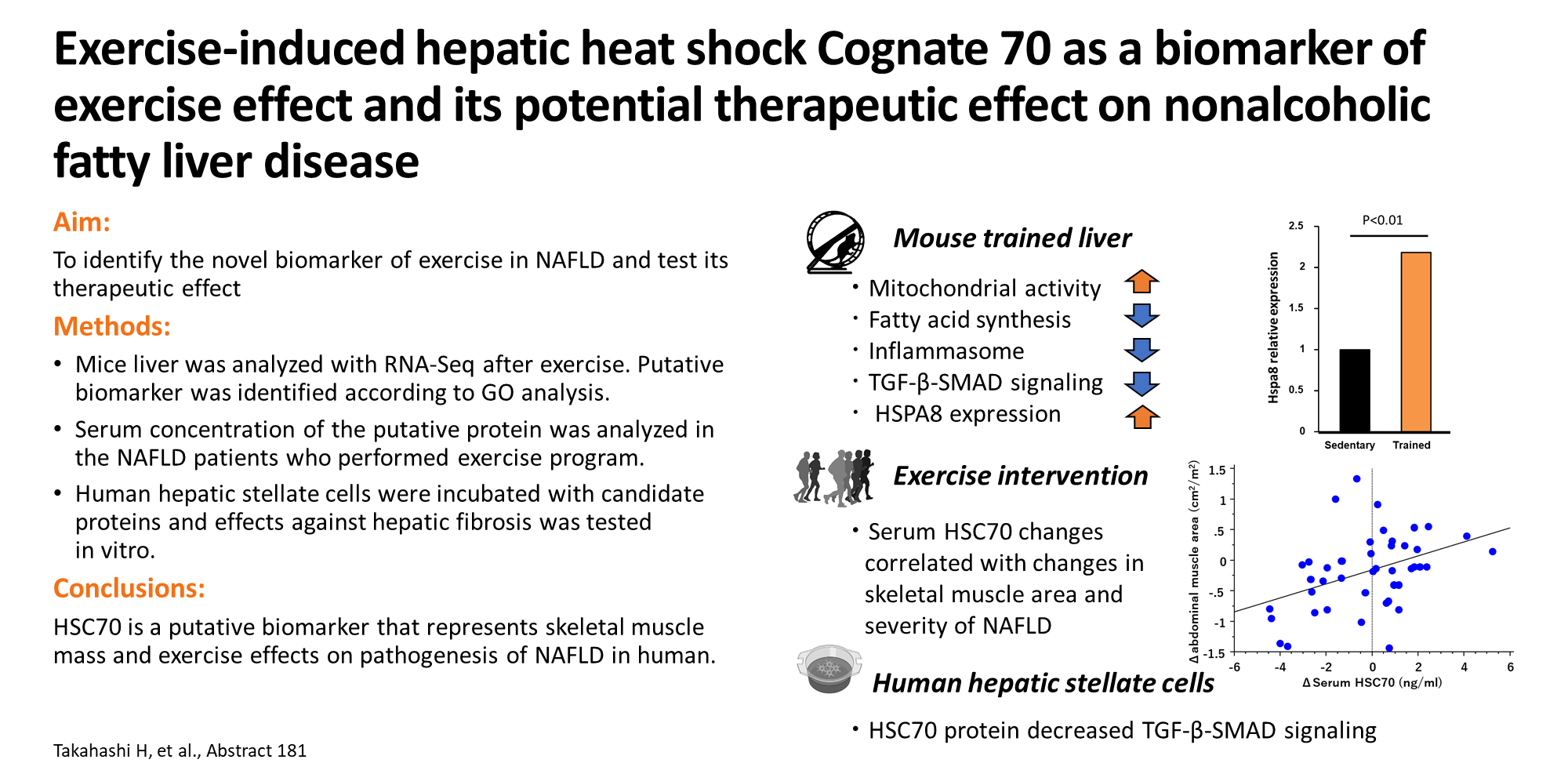 [Speaker Notes: 181 
EXERCISE INDUCED HEPATIC HEAT SHOCK COGNATE 70 AS A BIOMARKER OF EXERCISE EFFECT AND ITS POTENTIAL THERAPEUTIC EFFECT ON NONALCOHOLIC FATTY LIVER DISEASE

Dr. Hirokazu Takahashi1, Dr. Kenichi Tanaka1, Toshihiro Kitajima1,2, Prof. Keizo Anzai1 and Yuichiro Eguchi3, (1)Division of Metabolism and Endocrinology, Faculty of Medicine, Saga University, (2)Clinical Gastroenterology, Eguchi Hospital, (3)Liver Center, Saga University

Background: 
Exercise is a robust treatment of nonalcoholic fatty liver disease (NAFLD); however, molecular mechanism of exercise effect on NAFLD remains unclear. Moreover, it is difficult to maintain exercise adherence of NAFLD patients. Therefore, development of exercise biomarker and therapeutic “exercise mimicker” could contribute clinical management and therapy in NAFLD. We conducted a transrational research and identified the exercise and skeletal muscle mass biomarker, and its therapeutic effect on hepatic fibrosis in NAFLD. 

Methods: 
Male mice fed a normal chow diet were individually housed in normal cage (Sed; sedentary) or wheel cage (WCR; wheel cage running) for 28 days. Liver was analyzed using next-generation sequencing technique (RNA-Seq) and exercise related pathway analysis was performed according to comparison between Sed and WCR mice. Gene ontology analysis was also performed and significant increased genes in extracellular space or region were selected as putative biomarker protein and candidate of therapeutic exercise mimicker. Serum concentration of the candidate protein was analyzed in the NAFLD patients (n=42) who performed exercise program for 6 months. Human hepatic stellate cells were incubated with candidate proteins and effects against hepatic fibrosis was tested in vitro. 

Results: 
RNA-Seq showed significant changes of 1251 genes (p<0.05). According to the Reactome pathway analysis, increased mitochondrial activity, decreased fatty acid synthesis, decreased inflammasome and decreased TGF-β-SMAD signaling were observed in WCR mice. Hspa8, which is mRNA coding HSC70 protein, was significantly increased in WCR mice (p=0.006, fold change =2.2) and considered to be a candidate protein. In the NAFLD patients, serum HSC70 concentration positively correlated with basal abdominal skeletal muscle mass measured with CT scan (ρ=0.4, p=0.003). Patients who successfully completed the exercise program showed significant increase of serum HSC70 (pre 8.5 ± 0.7 ng/ml vs post 9.4 ± 1.1 ng/ml, p=0.04) with increased abdominal skeletal muscle mass, decreased hepatic fibrosis markers and decreased hepatic steatosis whereas the patients who failed the exercise program showed significant decrease of HSC70. In in vitro luciferase assay, HSC70 significantly decreased TGF-β1-SMAD2/3 signaling of human stellate cells. 

Conclusion: 
Exercise effects against hepatic steatosis, inflammation and fibrosis were shown in mice. HSC70 is a putative biomarker which represents skeletal muscle mass and exercise effects on pathogenesis of NAFLD in human. Antifibrotic effect of HSC70 might be a novel therapeutic approach to ameliorate fibrosis of NAFLD.

Disclosures:
The following people have nothing to disclose: Hirokazu Takahashi, Hirokazu Takahashi, Kenichi Tanaka, Toshihiro Kitajima, Keizo Anzai, Yuichiro Eguchi]
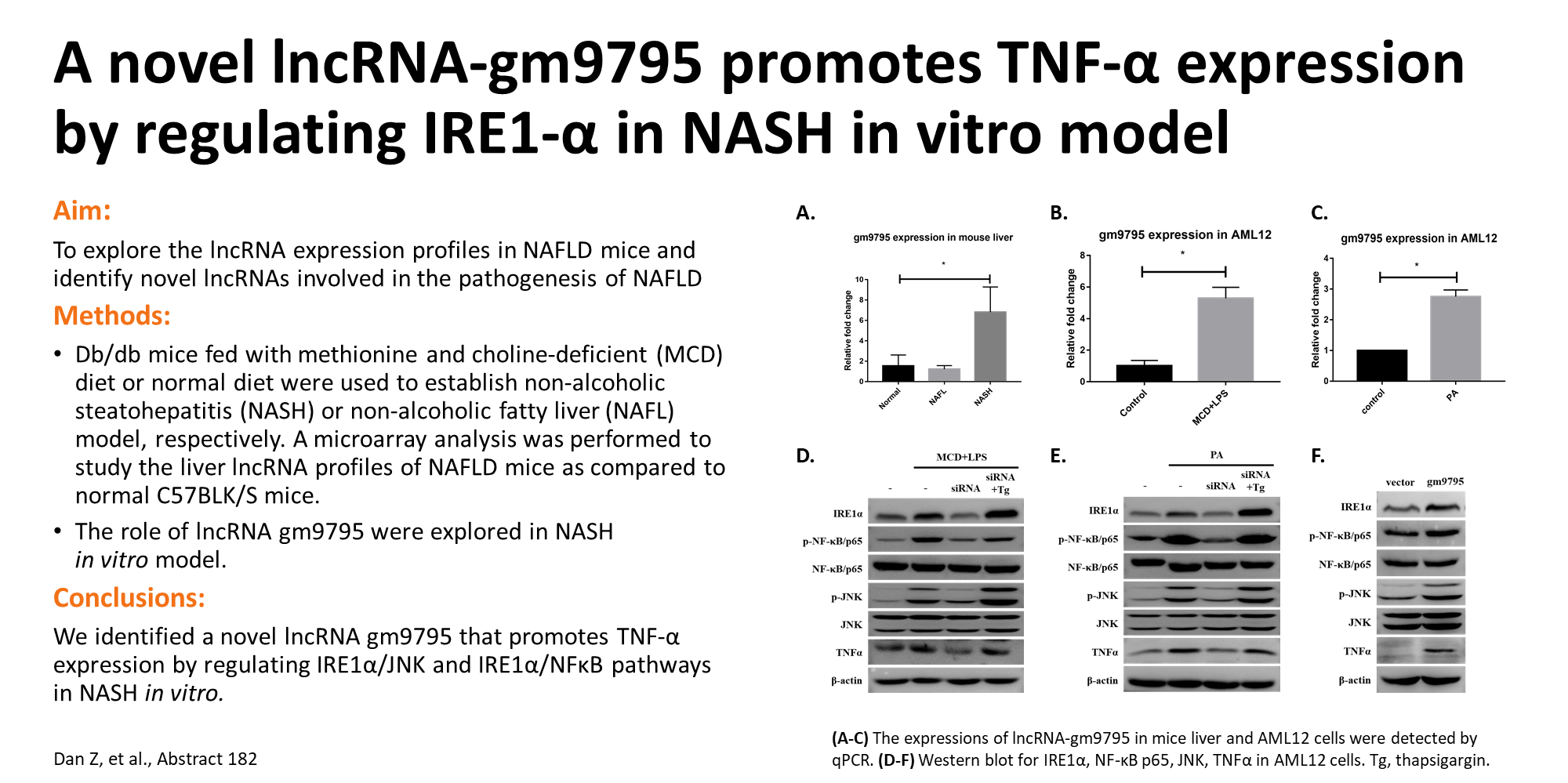 [Speaker Notes: 182 
A NOVEL LNCRNA-gm9795 PROMOTES TNF-Α EXPRESSION BY REGULATING IRE1-Α IN NON-ALCOHOLIC STEATOHEPATITIS.

Dan Zhao1, Dr. Yangzhi Xu1, Qianting Lu1, Jiaen Lin1, Weijian Mai1, Ganxiang Yu1, Zhilei Wang1, Dr. Kunyuan Wang1, Chengxin Gu1, Dr. Yun Zhong2, Shiming Liu2 and Prof. Hui Yang1, (1)Department of Gastroenterology, the Second Affliated Hospital of Guangzhou Medical University, (2)Department of Cardiology, Guangzhou Institute of Cardiovascular Disease, The Second Affiliated Hospital of Guangzhou Medical University

Background: 
Long non-coding RNA (lncRNA) has been proved to play remarkable roles in numerous biological processes and human diseases. However, the function of lncRNA in non-alcoholic fatty liver disease (NAFLD) pathogenesis remains largely unknown. The aim of this study is to explore the lncRNA expression profile in NAFLD mice and identify novel lncRNAs involved in the pathogenesis of NAFLD. 

Methods: 
Db/db C57BLK/S mice fed with methionine and choline-deficient (MCD) diet or normal diet were used to establish non-alcoholic steatohepatitis (NASH) or non-alcoholic fatty liver (NAFL) model, respectively. A microarray analysis was performed to study the liver lncRNA profiles of NAFLD mice as compared to normal C57BLK/S mice. Mouse normal liver cell lines, AML12 cells, were treated with MCD medium plus lipopolysaccharide (LPS) or palmitic acid (PA) to establish NASH cell model. The expression of gm9795 and mRNA levels of TNFα were determined by qPCR. The cell viability was assessed by CCK8 assay. Western blot assays were performed to the related protein levels of IRE1-α/JNK, IRE1-α/NFκB pathway and TNFα. 

Results: 
A total of 2678 lncRNAs between NASH and normal mice, and 3337 lncRNAs between NASH and NAFL mice, were found differentially expressed. Microarray and bioinformatic analysis suggested a novel lncRNA-gm9795 that was significantly up-regulated in NASH and may be involved in the inflammation of NASH. QPCR further validated that it was significantly increased in NASH mice liver and MCD/LPS or PA-induced NASH cellular model. Subcellular fractionation showed predominantly nuclear localization of gm9795. The absence of FLAG-tag expression in AML12 cells transfected with gm9795-FLAG plasmid indicated it lack protein-coding capacity. Knockdown of gm9795 by siRNA significantly ameliorated MCD/LPS or PA-induced toxicity in AML12 cells and inhibited IRE1α, an endoplasmic reticulum stress sensor, and p-JNK, p-c-jun, p-NFκB p65 and TNFα expression in NASH cellular model. Moreover, overexpression of gm9795 had the opposite effects. In addition, knockdown of gm9795 displayed similar inhibitory effect on IRE1α, JNK signaling and NFκB signaling and TNFα as tauroursodeoxycholic acid (TUDCA), an ER stress inhibitor, did. Whereas, the inhibitory effect of gm9795 knockdown could be reversed by thapsigagin, an ER stress inducer, in AML12 cells. Furthermore, the upregulation of IRE1α, JNK signaling and NFκB signaling and TNFα caused by gm9795 overexpression in AML12 cells was abolished by TUDCA. 

Conclusion: 
We identified a novel lncRNA gm9795 that promotes TNF-α expression by regulating IRE1α/JNK and IRE1α/NFκB pathways in NASH and may provide a potential therapeutic target for NASH.

Disclosures:
The following people have nothing to disclose: Dan Zhao, Dan Zhao, Yangzhi Xu, Qianting Lu, Jiaen Lin, Weijian Mai, Ganxiang Yu, Zhilei Wang, Kunyuan Wang, Chengxin Gu, Yun Zhong, Shiming Liu, Hui Yang]
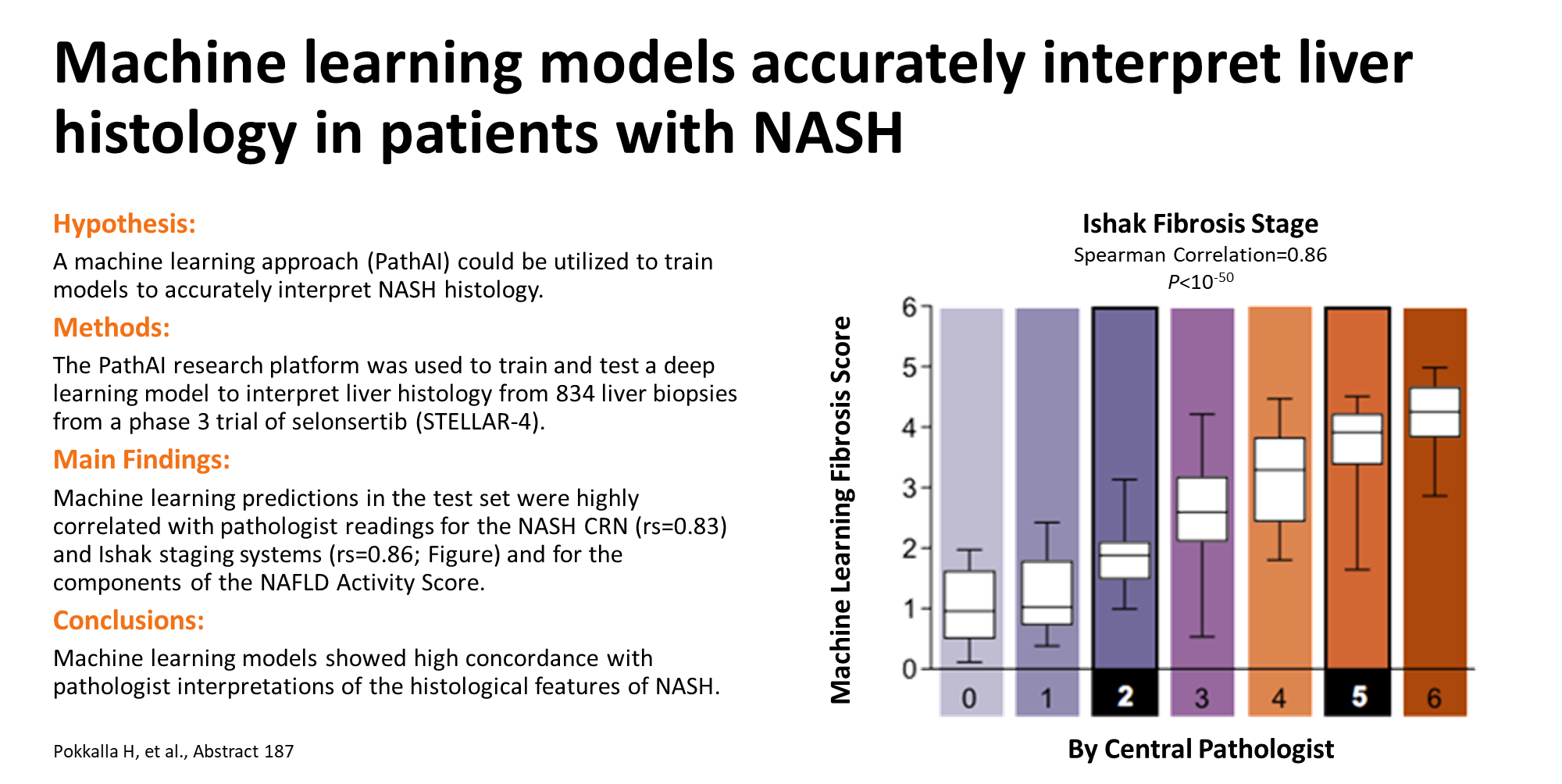 [Speaker Notes: 187 
MACHINE LEARNING MODELS ACCURATELY INTERPRET LIVER HISTOLOGY IN PATIENTS WITH NONALCOHOLIC STEATOHEPATITIS (NASH)

Harsha Pokkalla1, Kishalve Pethia1, Benjamin Glass1, Jennifer K Kerner1, Yevgeniy Gindin2, Ling Han2, Ryan Huss2, Chuhan Chung2, Dr. Stephen Djedjos2, Dr. Mani Subramanian2, Dr. Robert P Myers2, Murray Resnick3, Dr. Stephen A Harrison4, Zachary D Goodman5,6, Aditya Khosla1, Dr. Andrew Beck1, Ilan Wapinski1 and Zobair M. Younossi, MD, MPH, FAASLD6,7, (1)Path AI, Boston, MA, USA, (2)Gilead Sciences, Inc., Foster City, CA, USA, (3)The Warren Alpert Medical School, Brown University, Providence, RI, USA, (4)Pinnacle Clinical Research, San Antonio, TX, USA, (5)Inova Fairfax Hospital, Falls Church, VA, USA, (6)Betty and Guy Beatty Center for Integrated Research, Inova Health System, Falls Church, VA, USA, (7)Inova Fairfax Hospital, Falls Church, VA

Background: 
Variability in pathological assessment of liver histology in patients with NASH may hinder advances in understanding NASH pathogenesis and confound the results of clinical trials. We hypothesized that a machine learning approach (PathAI) could be utilized to train models to accurately interpret NASH histology. 

Methods: 
Images from 834 liver biopsies from subjects screened for a phase 3 trial of selonsertib (STELLAR-4) were scored by a central pathologist (CP) according to the NAFLD Activity Score (NAS) and NASH CRN and Ishak fibrosis staging systems. The PathAI research platform (PathAI; Boston, MA) was applied to train a convolutional neural network (CNN) with over 20 layers and 8 million parameters using over 68,000 annotations collected from 75 board-certified pathologists on 642 hematoxylin and eosin (H&E) and 638 trichrome images. Annotations included normal liver, steatosis, hepatocellular ballooning, lobular inflammation, portal inflammation, and bile ducts. The models were then applied to a separate test set of images (165 H&E, 165 trichrome) to evaluate correlations (Spearman, rs) with consensus mean readings from two independent liver pathologists not included in model training (P1 and P2). For the staging of fibrosis, CNN models were trained using slide-level pathologist scores to recognize unique patterns associated with each fibrosis stage within fibrotic regions of trichrome images. These region-based scores were summarized for each slide and evaluated on non-annotated trichrome images. 

Results: 
There was moderate to strong correlation between the CP and two independent liver pathologists for NAS features including steatosis (CP vs P1, rs=0.70; CP vs P2, rs=0.68; P1 vs P2, rs=0.72), ballooning (CP vs P1, rs=0.73; CP vs P2, rs=0.64; P1 vs P2, rs=0.74), and lobular inflammation (CP vs P1, rs=0.60; CP vs P2, rs=0.58; P1 vs P2, rs=0.56). Correlations between the machine learning model and the consensus mean of readings from P1 and P2 were similar for ballooning (rs=0.68) and lobular inflammation (rs=0.56), but the model demonstrated superior correlation for steatosis (rs=0.86). For the staging of fibrosis, the model predictions in the test set were highly correlated with readings of the CP for both the NASH CRN (rs=0.83) and Ishak staging systems (rs=0.86; Figure). 

Conclusion: 
Machine learning models demonstrated high concordance with pathologist interpretations of the histological features of NASH. These data highlight the potential of machine learning models for interpretation of NASH histology in clinical trials, and suggest the benefits of generating automated and quantitative read-outs for staging and characterizing liver disease.

Disclosures
Harsha Pokkalla – PathAI: Employment 
Yevgeniy Gindin – Gilead Sciences, Inc.: Employment 
Ryan Huss – Gilead Sciences: Employment; Gilead Sciences: Stock Shareholder 
Chuhan Chung – Gilead Sciences, Inc.: Employment 
Mani Subramanian – Gilead Sciences: Stock Shareholder 
Stephen A Harrison – Viking: Consulting; Medpace: Consulting; Intercept: Consulting; Innovate: Consulting; Hightide: Consulting; Cymabay: Consulting; Altimmune: Consulting; Poxel: Consulting; Corcept: Consulting; CiVi Biopharma: Consulting; Galmed: Consulting; Gilead: Consulting; Echosens: Consulting; Novartis: Consulting; Terns: Consulting; Foresite: Consulti 
Andrew Beck – PathAI: Employment 
Zobair M. Younossi – Gilead: Consulting; Terns: Consulting; Novartis: Consulting; BMS: Consulting; Abbvie: Consulting; Merck: Consulting; Novo Nordisk: Consulting; Intercept: Consulting; Viking: Consulting; Shionogi: Consulting; Siemens: Consulting 
Disclosure information not available at the time of publication: Kishalve Pethia, Benjamin Glass, Jennifer K Kerner, Ling Han, Stephen Djedjos, Robert P Myers, Murray Resnick, Zachary D Goodman, Aditya Khosla, Ilan Wapinski]
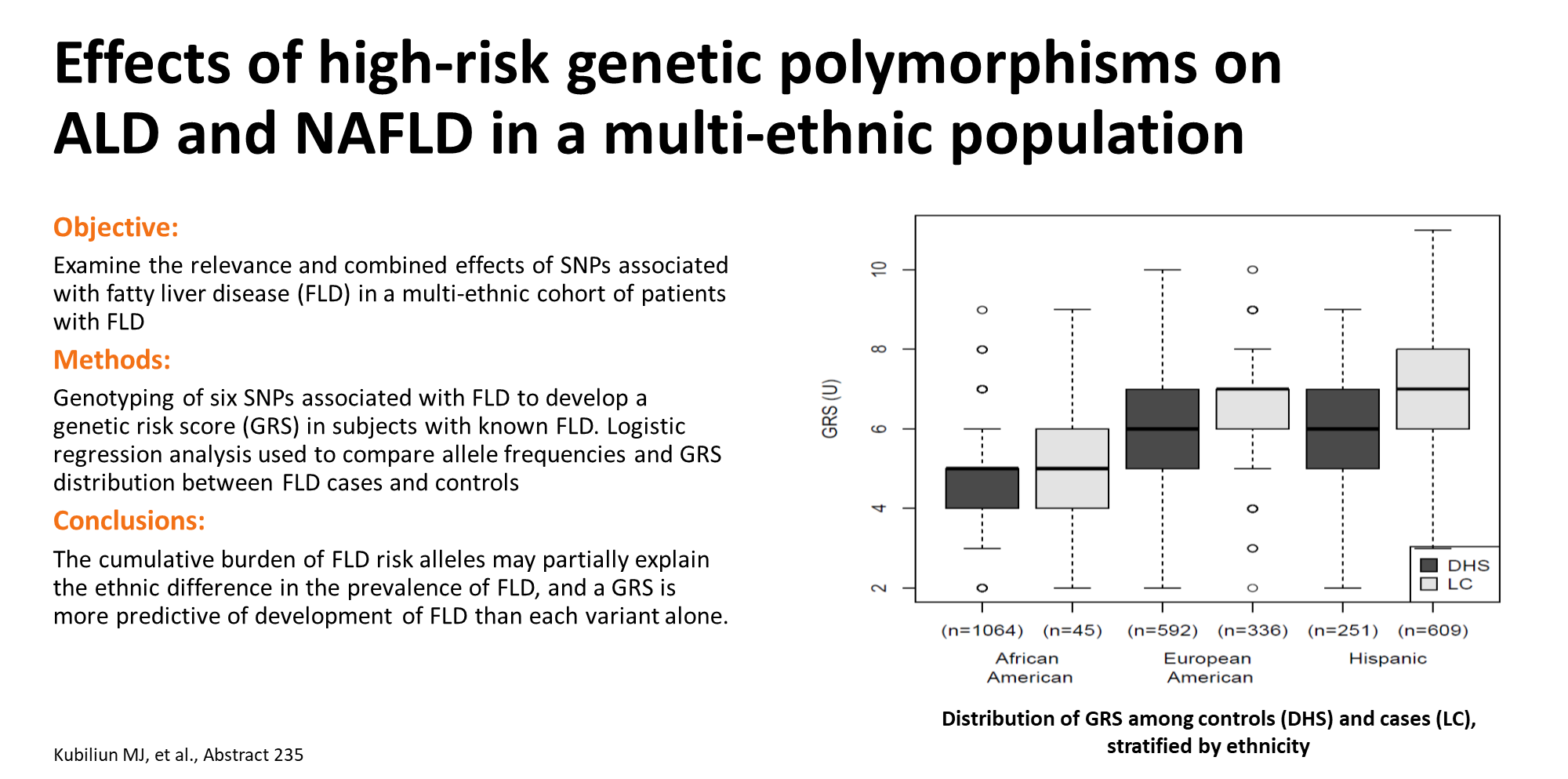 [Speaker Notes: 235
EFFECTS OF HIGH-RISK GENETIC POLYMORPHISMS ON ALCOHOLIC AND NONALCOHOLIC FATTY LIVER DISEASE IN A MULTI-ETHNIC POPULATION

Dr. Maddie Kubiliun, Dr. Jonathan C Cohen, Dr. Helen H. Hobbs and Dr. Julia Kozlitina, University of Texas Southwestern Medical Center

Background: 
Previous genome-wide association studies have identified several single-nucleotide polymorphisms (SNPs) associated with both nonalcoholic fatty liver disease (NAFLD) and alcoholic liver disease (ALD). Here, we examine the relevance of these genetic variants in a multi-ethnic cohort of patients with known fatty liver disease (FLD), and evaluate the combined effects of known risk alleles on fatty liver disease by generating a genetic risk score (GRS). 

Methods: 
Six SNPs (GCKR rs1260326, HSD17B13 rs72613567, HSD17B13 rs80182459, TM6SF2 rs58542926, TMC4-MBOAT7 rs641738, PNPLA3 rs738409) were genotyped in 990 Black (4.6%), Hispanic (62.1%), and White (34.3%) NAFLD and ALD patients recruited from liver clinics at Parkland Health and Hospital System and UT Southwestern Medical Center in Dallas, Texas, and 1,907 controls from the Dallas Heart Study. A GRS composed of these six variants was calculated for each subject. Logistic regression analysis, adjusted for age, gender, and BMI, was used to compare the allele frequencies and GRS distribution between FLD cases and controls. 

Results: 
All variants were significantly associated with FLD in the combined cohort, consistent with previous data. Among individual SNPs, PNPLA3 rs738409 had the highest risk of FLD (OR=2.60, 95% CI 2.20-3.08; p= 3.72 x 10-31). Cases had a greater cumulative burden of known risk alleles compared to controls (mean GRS of 6.58 vs 5.15; p=9.4 x 10-29). The odds of FLD increased by 60% for each additional risk allele (OR=1.60, 95% CI = 1.47-1.75). In a sensitivity analysis, excluding PNPLA3 rs738409, each additional risk allele was associated with a 1.35-fold increase in the odds of FLD (OR=1.35, 95% CI 1.22-1.48; p=6.94 x 10-10). Among both cases and controls, Hispanics had the highest GRS (mean GRS of 6.77 in cases and 5.94 in controls). Black subjects had the lowest GRS (mean GRS of 4.98 in cases and 4.70 in controls). The difference in GRS among cases and controls was statistically significant in all groups except Blacks (see Fig.1 for distribution of GRS). 

Conclusion: 
Known risk variants in 5 genes contribute to the prevalence of FLD, both individually and together. The cumulative burden of FLD risk alleles was highest in Hispanics, and lowest in Blacks, partially explaining the ethnic difference in the prevalence of FLD. A genetic risk score is more predictive of development of FLD than each risk variant alone.

Disclosures:
Helen H. Hobbs – Pfizer Inc.: Board Membership 
Julia Kozlitina – NIH: Grant/Research Support; Regeneron Pharmaceuticals Inc.: Grant/Research Support; AHA: Independent Contractor 
The following people have nothing to disclose: Maddie Kubiliun
Disclosure information not available at the time of publication: Jonathan C Cohen]
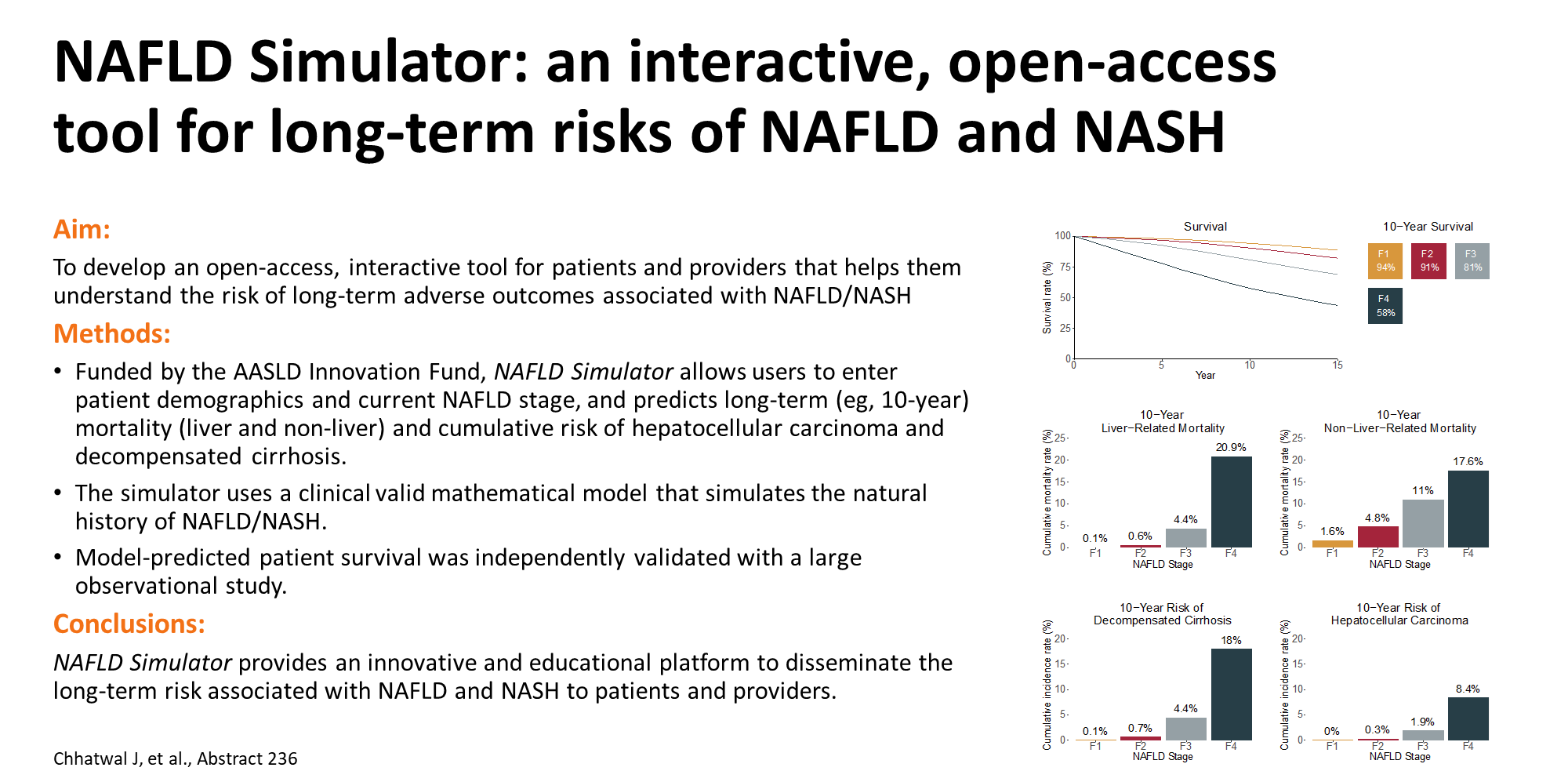 [Speaker Notes: 236 
NAFLD SIMULATOR: AN INTERACTIVE, OPEN-ACCESS TOOL FOR LONG-TERM RISKS OF NAFLD AND NASH

Prof. Jag Chhatwal1,2, Dr. Ozden Dalgic1,2, Dr. Sumeyye S Samur1,2, Dr. Emily Bethea1,2,3, Dr. Wanyi Chen1,2, Dr. Kathleen E. Corey, MD, MPH, MMSc1,3 and Rohit Loomba, MD4, (1)Harvard Medical School, (2)Massachusetts General Hospital Institute for Technology Assessment, (3)Liver Center, Massachusetts General Hospital, Division of Gastroenterology, (4)University of California

Background: 
Nonalcoholic fatty liver disease (NAFLD) is the most common cause of chronic liver disease worldwide. Several pharmacological treatments that could potentially reduce the rising burden of nonalcoholic steatohepatitis (NASH), an aggressive form of NAFLD, are in development. Because NASH is a slow progressive disease, ongoing clinical studies use surrogate markers as primary end point. Our aim was to develop an open-access, interactive tool for patients and providers that help them understand the risk of long-term adverse outcomes associated with NAFLD/NASH. 

Methods: 
Funded by the AASLD Innovation Fund, we developed a web-based tool, NAFLD Simulator, that allows users to enter patient demographics and current NAFLD stage, and predicts survival, mortality (liver, non-liver, and background), cumulative incidence of hepatocellular carcinoma (HCC) and decompensated cirrhosis. The simulator uses a clinically-valid mathematical model to simulate the life course of NASH patients as they progress through different stages of the NAFLD natural history: including NASH fibrosis states (F0–F4), decompensated cirrhosis, and HCC. Model-predicted patient survival was independently validated with a large observational study. 

Results: 
Figure 1 compares the predicted outcomes for a 50-year old patient having NASH fibrosis stages F1–F4. For instance, the 10-year survival in patients with NASH F3, and F4 was 86%, and 69%, respectively. The 10-year non-liver-related mortality in these patients was 8% and 12%, respectively; and the corresponding liver-related mortality was 0.06% and 13.5%, respectively. The NAFLD Simulator also predicted that the 10-year risk of developing hepatocellular carcinoma increases from 0.6% to 8.8% if patients progress from stage F3 to F4. 

Conclusion: 
NAFLD Simulator provides an innovative platform to disseminate the long-term risk associated with NAFLD and NASH to patients and providers. We envision that NAFLD Simulator will serve as an educational tool for patients and aid patient-physician decision-making; thereby increasing awareness of the long-term risks of NAFLD.

Disclosures:
Jag Chhatwal – Gilead: Consulting; Gilead: Advisory Committee or Review Panel; Merck: Grant/Research Support 
Kathleen E. Corey – Gilead: Advisory Committee or Review Panel; Boerhinger Inglheim: Grant/Research Support; Novo Nordisk: Advisory Committee or Review Panel; BMS: Advisory Committee or Review Panel; BMS: Grant/Research Support 
Rohit Loomba – Novartis: Grant/Research Support; Cirius Therapeutics: Grant/Research Support; Ionis: Consulting; Pfizer: Consulting; Novo Nordisk: Grant/Research Support; Cymabay: Consulting; Merck & Co.: Consulting; NGM: Consulting; Eli Lilly: Grant/Research Support; Gilead: Grant/Research Support; NGM Bio: Grant/Research Support; Prometheus: Grant/Rese 
The following people have nothing to disclose: Ozden Dalgic, Emily Bethea, Wanyi Chen
Disclosure information not available at the time of publication: Sumeyye S Samur]
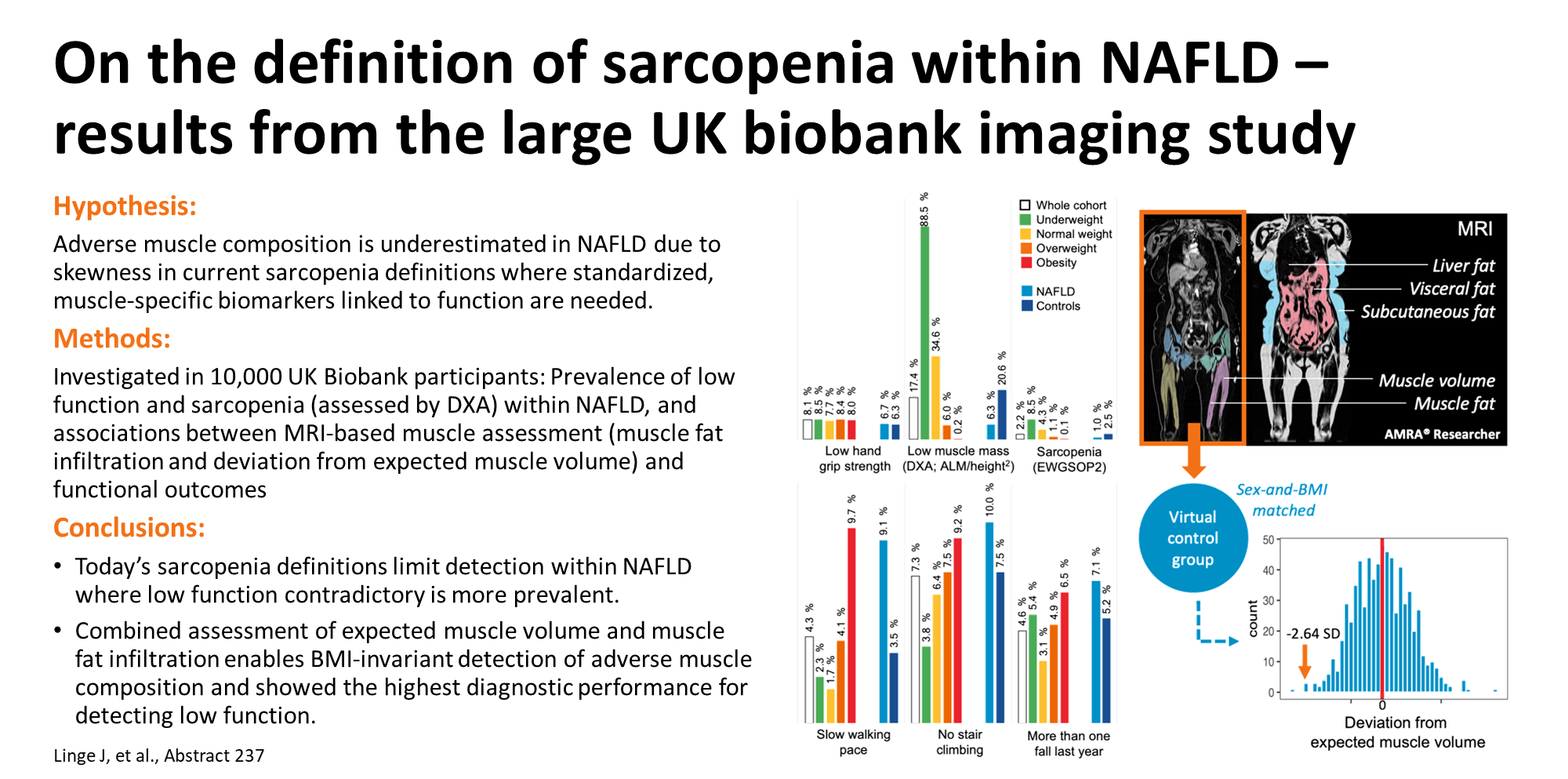 [Speaker Notes: 237 
ON THE DEFINITION OF SARCOPENIA WITHIN NAFLD – RESULTS FROM THE LARGE UK BIOBANK IMAGING STUDY

Ms. Jennifer Linge1 and Dr. Olof Dahlqvist Leinhard1,2, (1)Amra Medical, (2)Department of Medical and Health Sciences, Linköping University

Background: 
The association between NAFLD and sarcopenia has been reported, although results have been inconclusive. Current consensus on sarcopenia is to combine a functional measure and muscle quantity to assess/confirm disease. Low muscle quantity is commonly detected by estimating appendicular lean mass (ALM) with DXA. However, the proper body size-adjustment for muscle quantity is still debated and sarcopenic obesity is not well described. Further, measures to identify low function are not muscle-specific, or sensitive to aetiology. For effective detection, treatment, and follow up of sarcopenia related problems within NAFLD, muscle-specific biomarkers linked to function are needed. 

Methods: 
9 615 participants were included. Current thresholds (hand grip strength, ALM) were used to investigate sarcopenia prevalence in different BMI classes and NAFLD (liver fat < 5% and reporting low alcohol consumption, N=1 196). Fat-free muscle volume (FFMV) and muscle fat infiltration (MFI) was quantified using MRI. For each participant, a sex-and-BMI matched virtual control group (VCG) was created. As a measure of deviating FFMV, the individual FFMVi (FFMV/height2) z-score was extracted from each VCG-distribution (FFMViVCG). The potential value of combined muscle assessment (FFMViVCG and MFI) was investigated using hospital nights, hand grip strength, stair climbing, walking pace, and falls. 

Results: 
Current thresholds showed decreased sarcopenia prevalence with increased BMI (Fig. 1) and significantly lower prevalence within NAFLD (1.0%) compared to controls (2.5%). Contrary, the prevalence of low function increased with increasing BMI (Fig. 1) and was higher in NAFLD compared to controls. Previously suggested body size-adjustments (division by height2, weight, BMI) strengthened/maintained the correlation with BMI, while the association between FFMVi and BMI (R2=0.66) was effectively normalized through FFMViVCG (R2=0.01).Hospital nights, low hand grip strength, slow walking pace, and no stair climbing were positively associated with MFI (p<0.05) and negatively associated with FFMViVCG (p<0.01). Only MFI was associated (positively) with number of falls (p<0.01). For all functional outcomes, FFMViVCGand MFI combined showed highest diagnostic performance for detecting low function. 

Conclusion: 
Today’s sarcopenia definitions are BMI dependent, limiting detection and hindering proper assessment within NAFLD. FFMViVCG enables BMI invariant sarcopenia detection, opening up the possibility to address sarcopenia in NAFLD. In addition, VCG adjustment strengthened the link between FFMV and hospital nights/functional outcomes, indicating higher clinical relevance of assessing the deviation from expected muscle volume. In summary, FFMViVCG and MFI combined provides a more complete, muscle-specific description linked to function enabling objective assessment of sarcopenia related problems within NAFLD.

Disclosures:
Jennifer Linge – AMRA Medical: Employment 
Olof Dahlqvist Leinhard – AMRA Medical AB: Board Membership; AMRA Medical AB: Stock Shareholder]
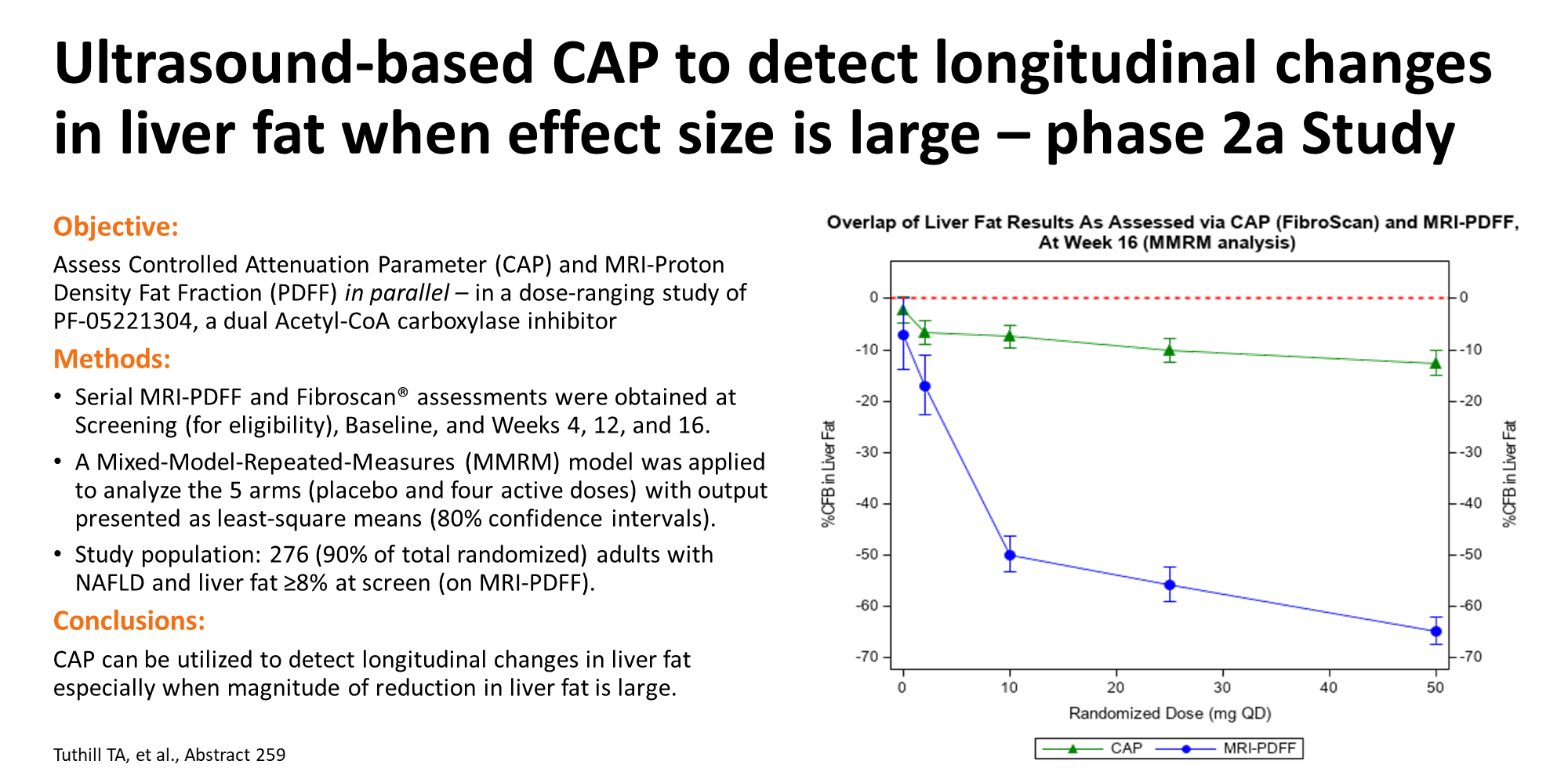 [Speaker Notes: 259 
ULTRASOUND-BASED CONTROLLED ATTENUATION PARAMETER (CAP) TO DETECT LONGITUDINAL CHANGES IN LIVER FAT WHEN EFFECT SIZE IS LARGE – EXPERIENCE FROM A PHASE 2a, DOSE-RANGING STUDY ASSESSING MRI-PROTON DENSITY FAT FRACTION (PDFF) AND CAP IN PARALLEL

Theresa Tuthill1, Santos Carvajal-Gonzalez1 and Neeta Amin2, (1)Early Clinical Development, Pfizer, (2)Internal Medicine Research Unit, Pfizer

Background: 
While MRI-PDFF is considered the standard non-invasive imaging modality for quantifying liver fat and assessing treatment effect, ultrasound signal attenuation, a product of tissue components often dominated by fat content, may have potential utility in this space. We attempted to assess the utility of both of these imaging modalities to track changes in liver fat in a clinical study of PF‑05221304 (PF’1304), a potent, selective, and reversible dual Acetyl-CoA carboxylase inhibitor (ACCi) currently in development for treatment of non-alcoholic steatohepatitis (NASH). 

Methods: 
For the phase 2a, dose-ranging study [NCT03248882], the protocol was designed for parallel imaging via MRI-PDFF and CAP (Echosens: Paris), serially. Adults with NAFLD underwent MRI-PDFF and CAP assessment at Screen (to determine eligibility), Baseline, and Weeks 4, 12, and 16, in a double-blind, parallel group study with equal randomization across placebo or 1 of 4 active doses of PF’1304. At each visit starting at Baseline, MRI-PDFF and CAP assessment was scheduled to be performed within a 9-day window. A Mixed-Model-Repeated-Measures (MMRM) method was applied with treatment, time, and treatment-by-time interaction as fixed effects. For this multi-country, multi-site study, MRIs were centrally read while CAP was read locally following study-specific training and instructions. 

Results: 
Of the 305 subjects randomized, 276 subjects (90%) had Baseline and at least one post-randomization paired-imaging assessment. Across the 5 arms, the range of median baseline was [17.7% - 19.1%] for MRI-PDFF and [335 dB/m - 357 dB/m] for CAP with the 2 imaging techniques weakly correlated at baseline (r=0.28). At Week 16, MRI-PDFF showed a ≥ 40% change from baseline (CFB), dose‑responsive reduction relative to placebo in liver fat for the top 3 doses of PF’1304. CAP showed a similar dose-responsive reduction though with a mean decline of 12.6% at the top dose. Both methods offered a comparable within-subject standard deviation - 0.19 [MRI-PDFF] vs 0.12 [CAP]. 

Conclusion: 
In a multi-center study showing marked reduction in liver fat, both MRI-PDFF and CAP can demonstrate a dose-dependent change from baseline. While the dynamic range of detection favored MRI-PDFF for small changes over time, CAP can be utilized to detect longitudinal changes in liver fat especially when effect on MRI-PDFF is large as seen with the top 2 doses of PF’1304.

Disclosures:
Theresa Tuthill – Pfizer Inc: Employment 
Santos Carvajal-Gonzalez – Pfizer: Employment]